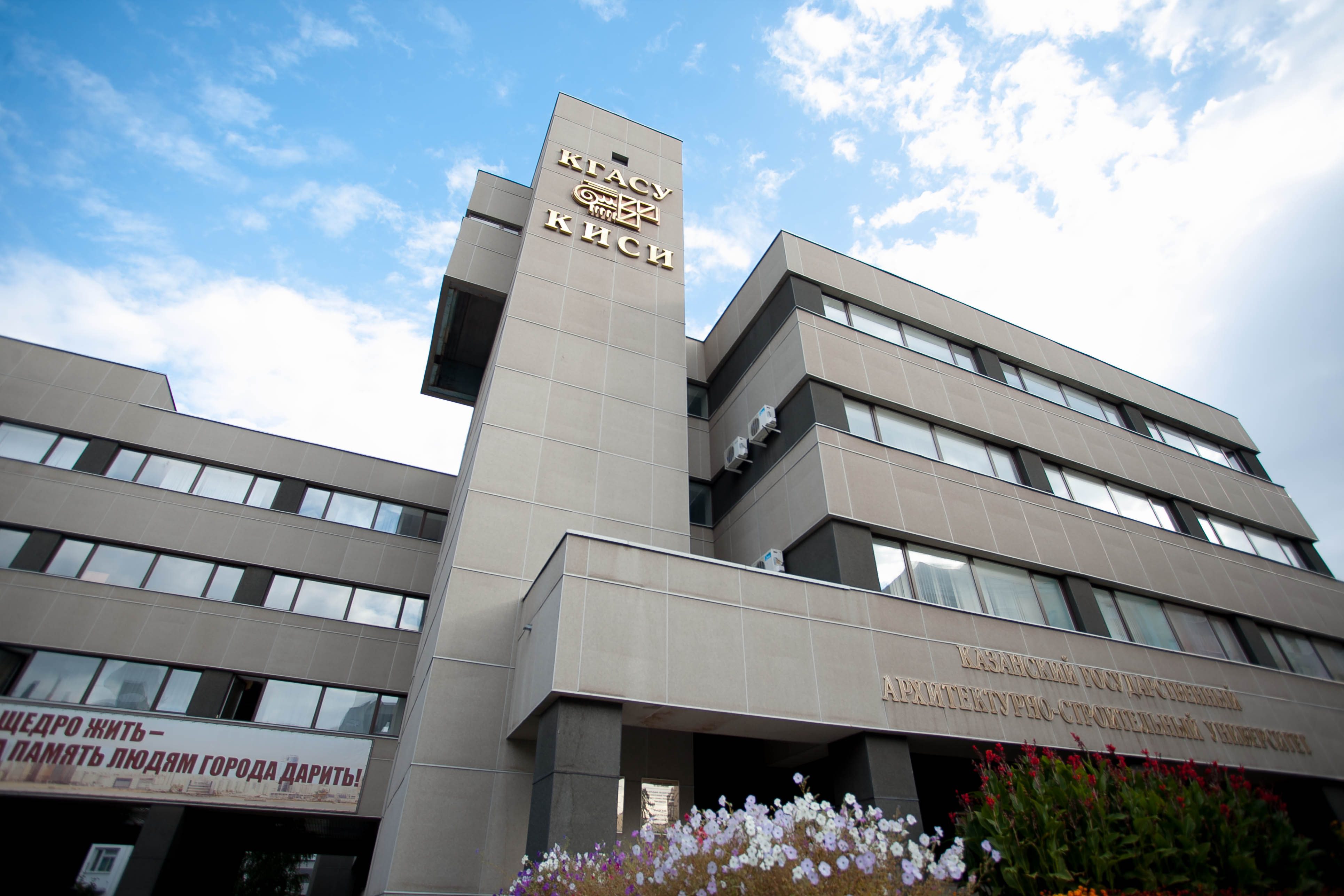 Казанский государственный архитектурно-строительный университет
Кампус
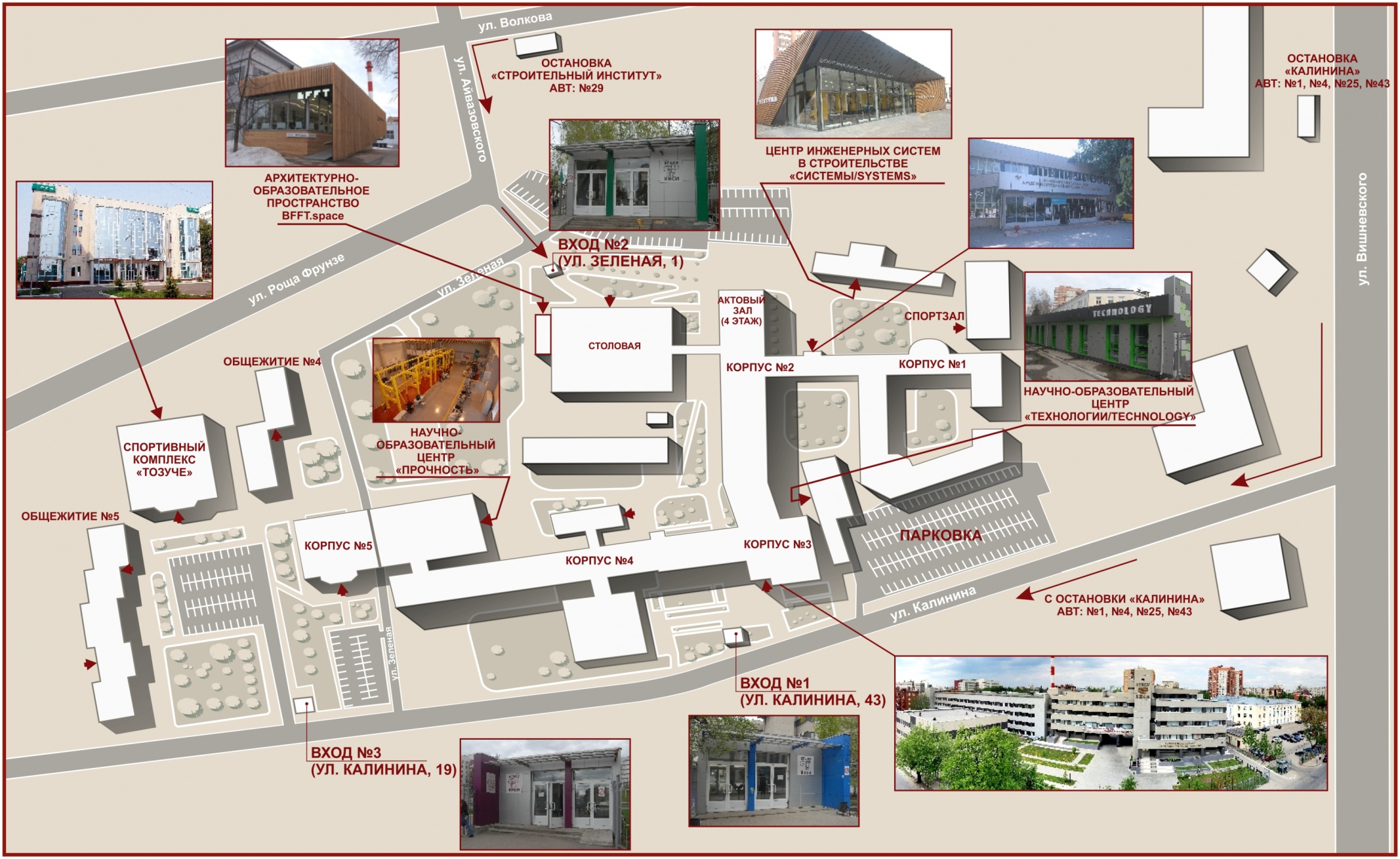 Bfft.space
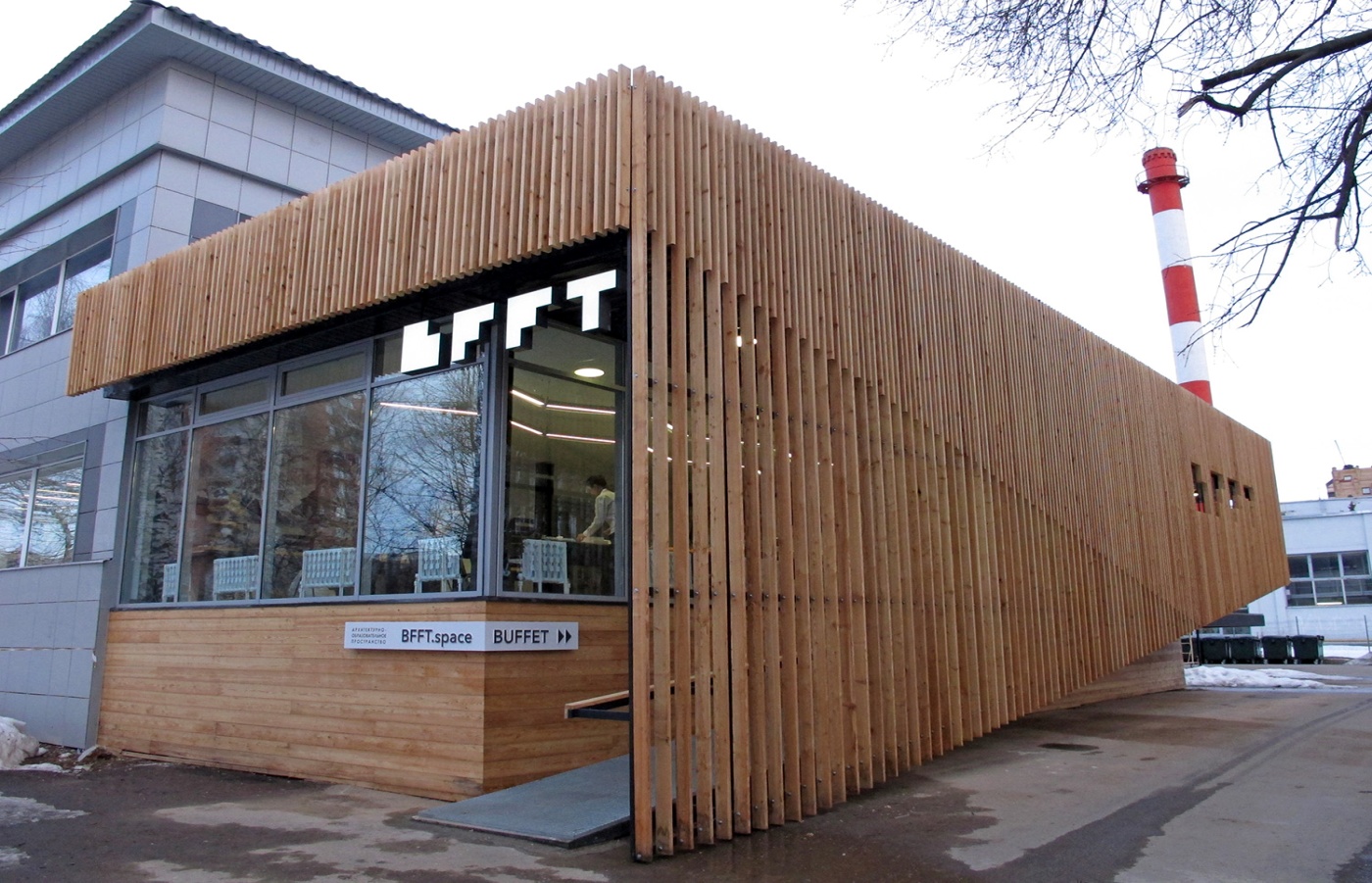 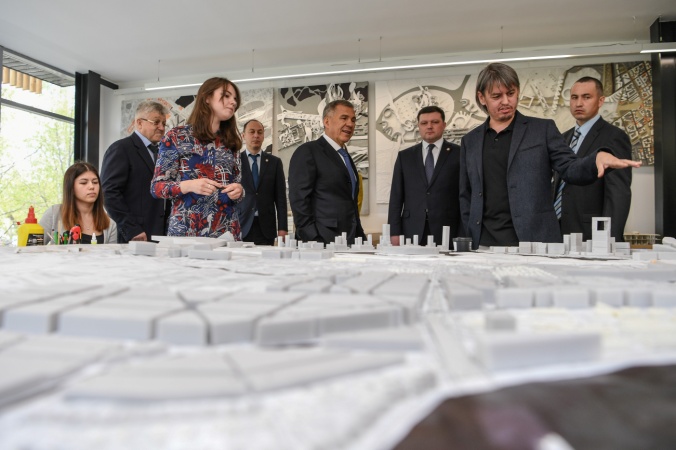 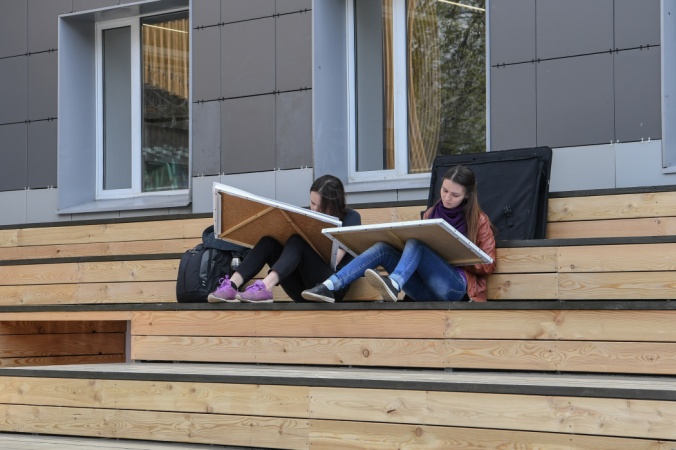 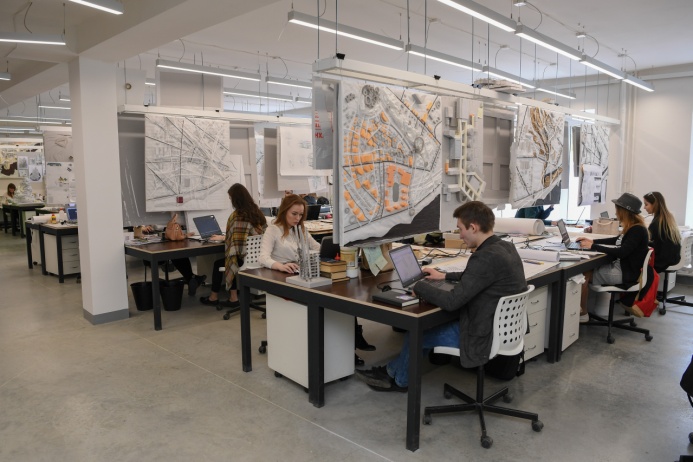 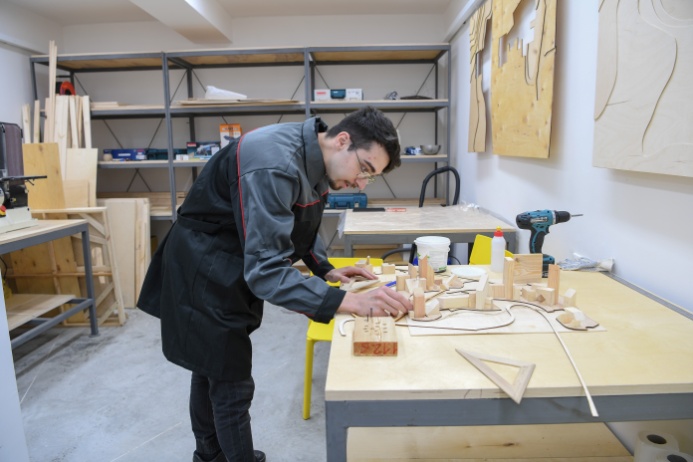 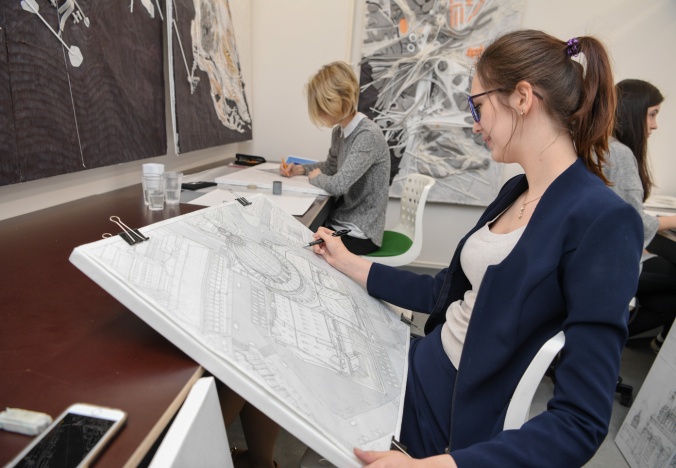 Системы/Systems
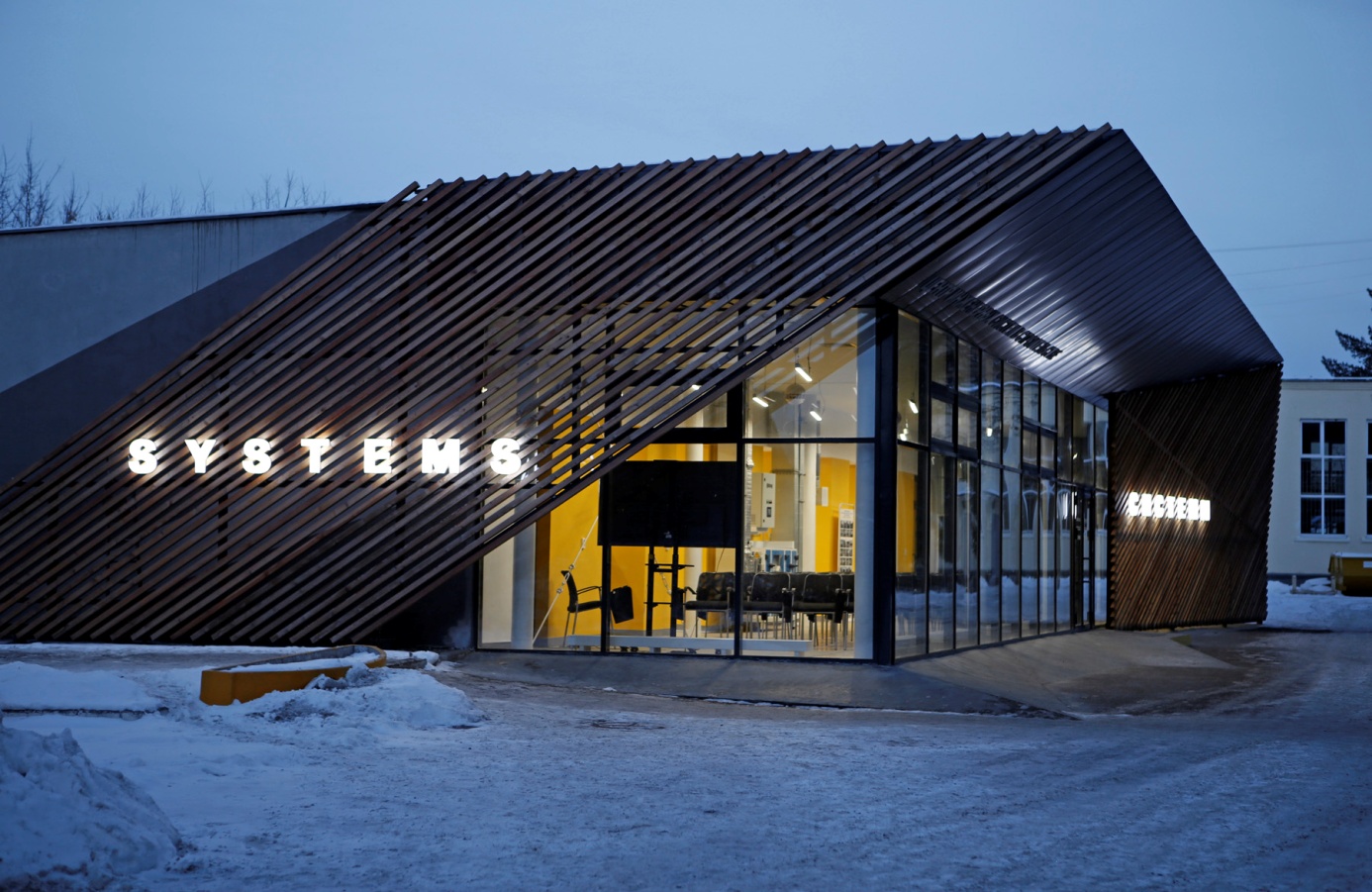 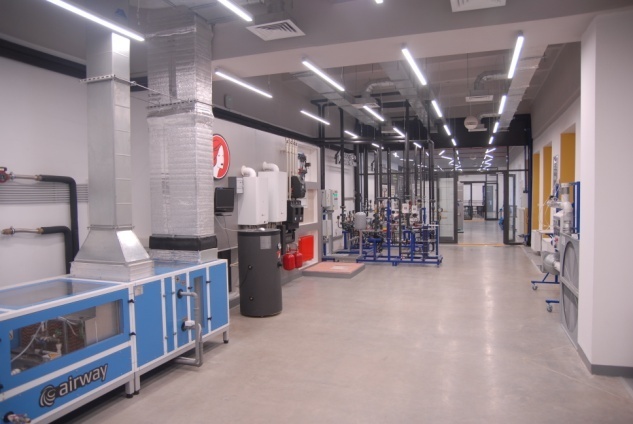 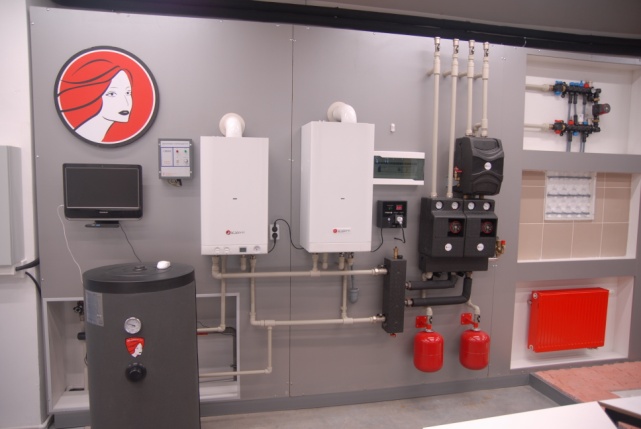 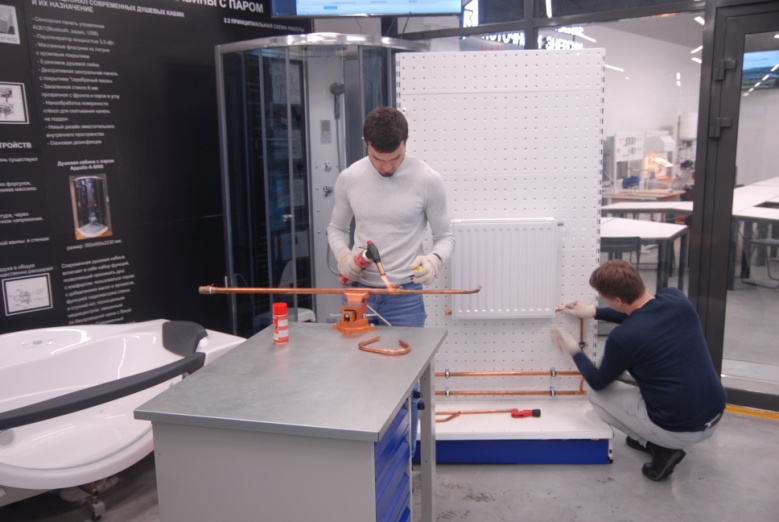 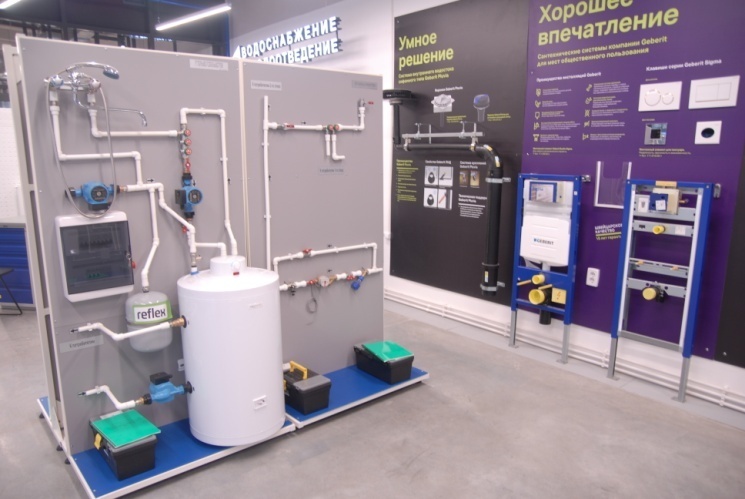 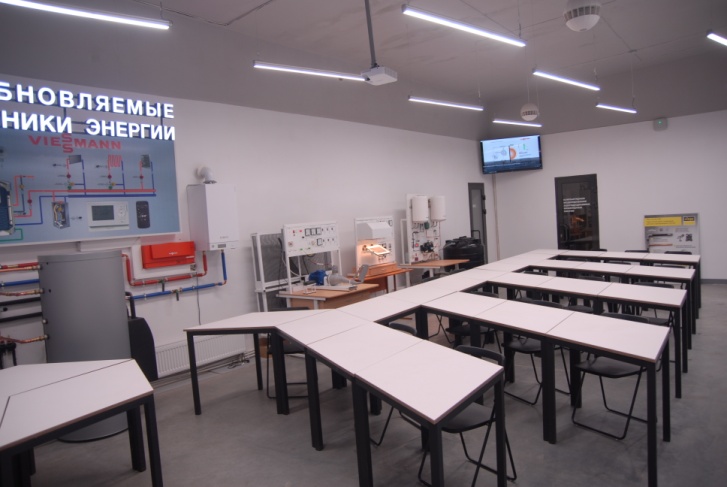 Прочность/Strength
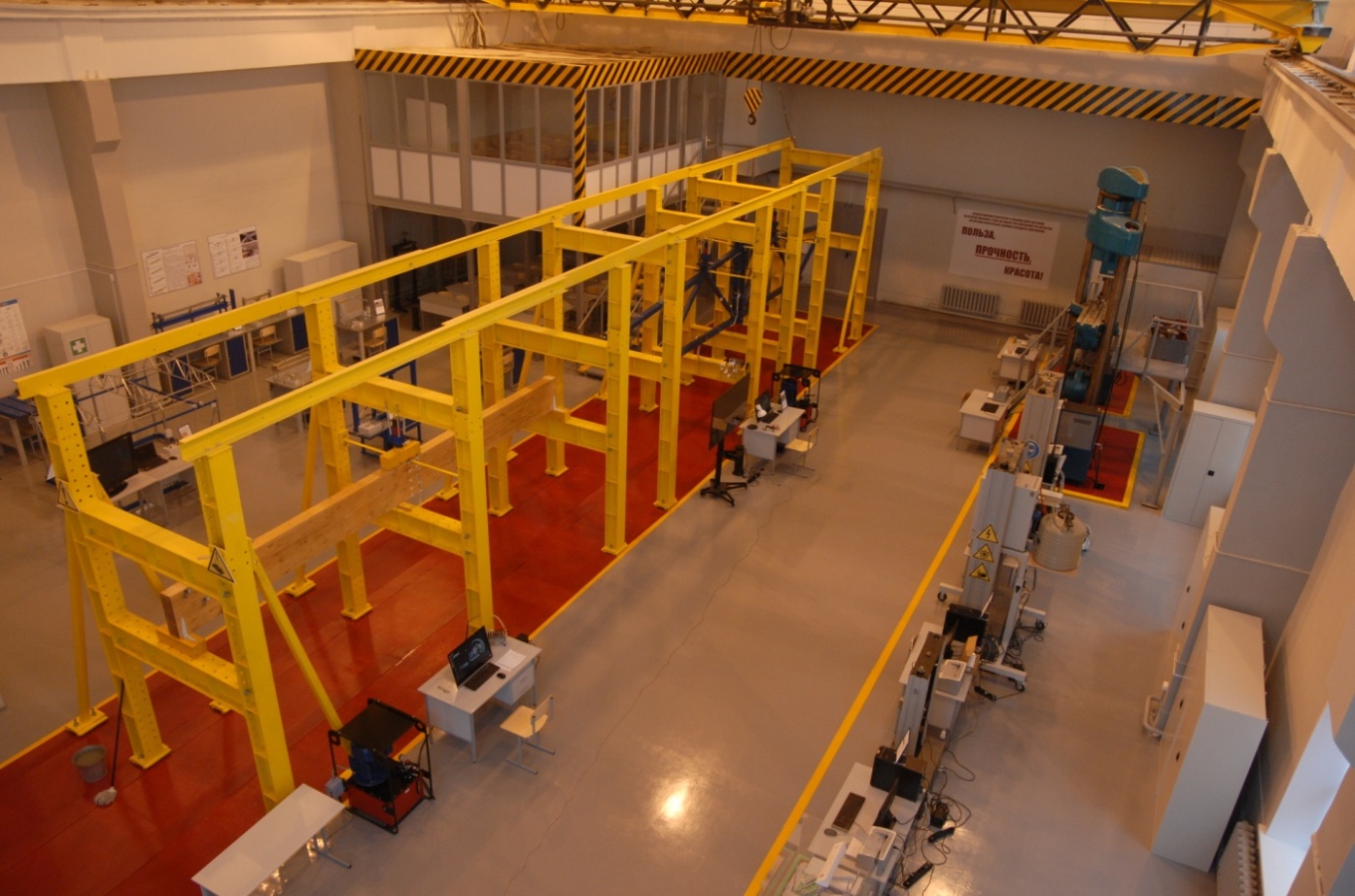 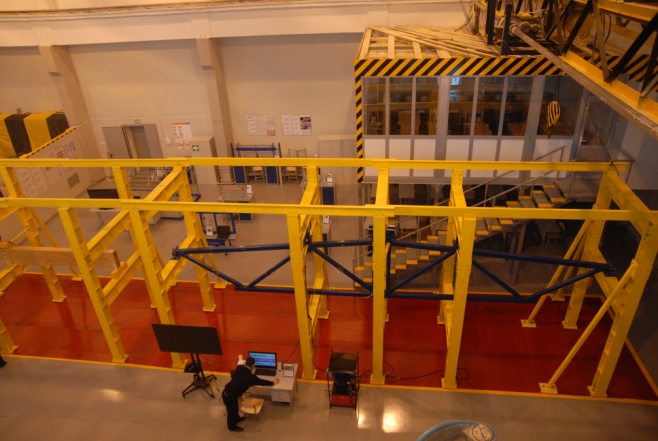 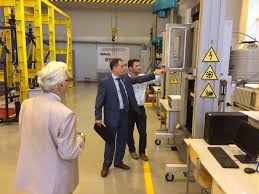 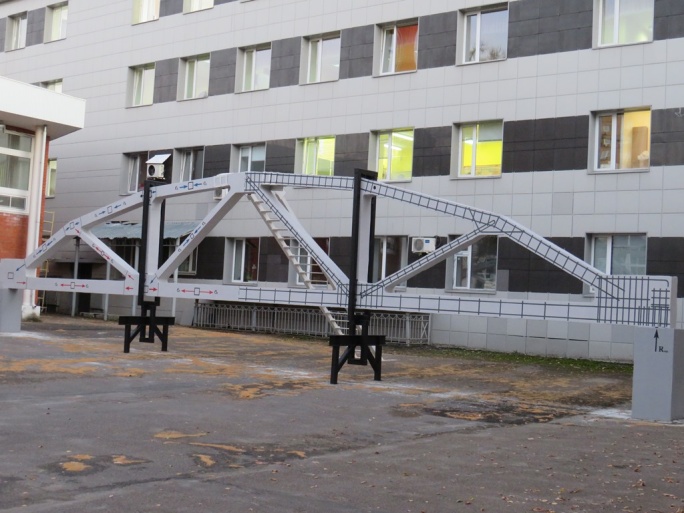 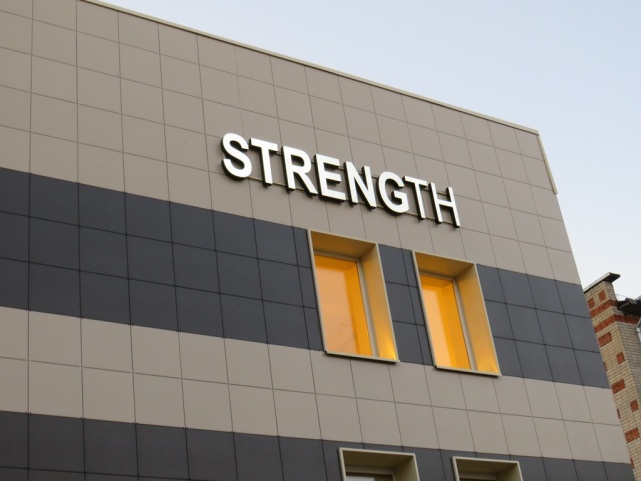 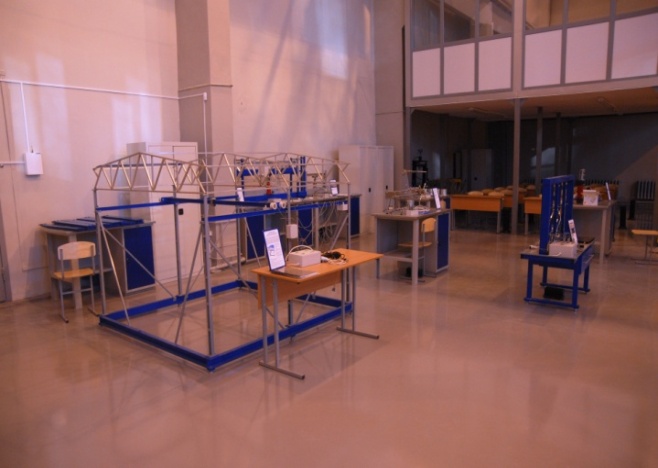 Технологии/Technology
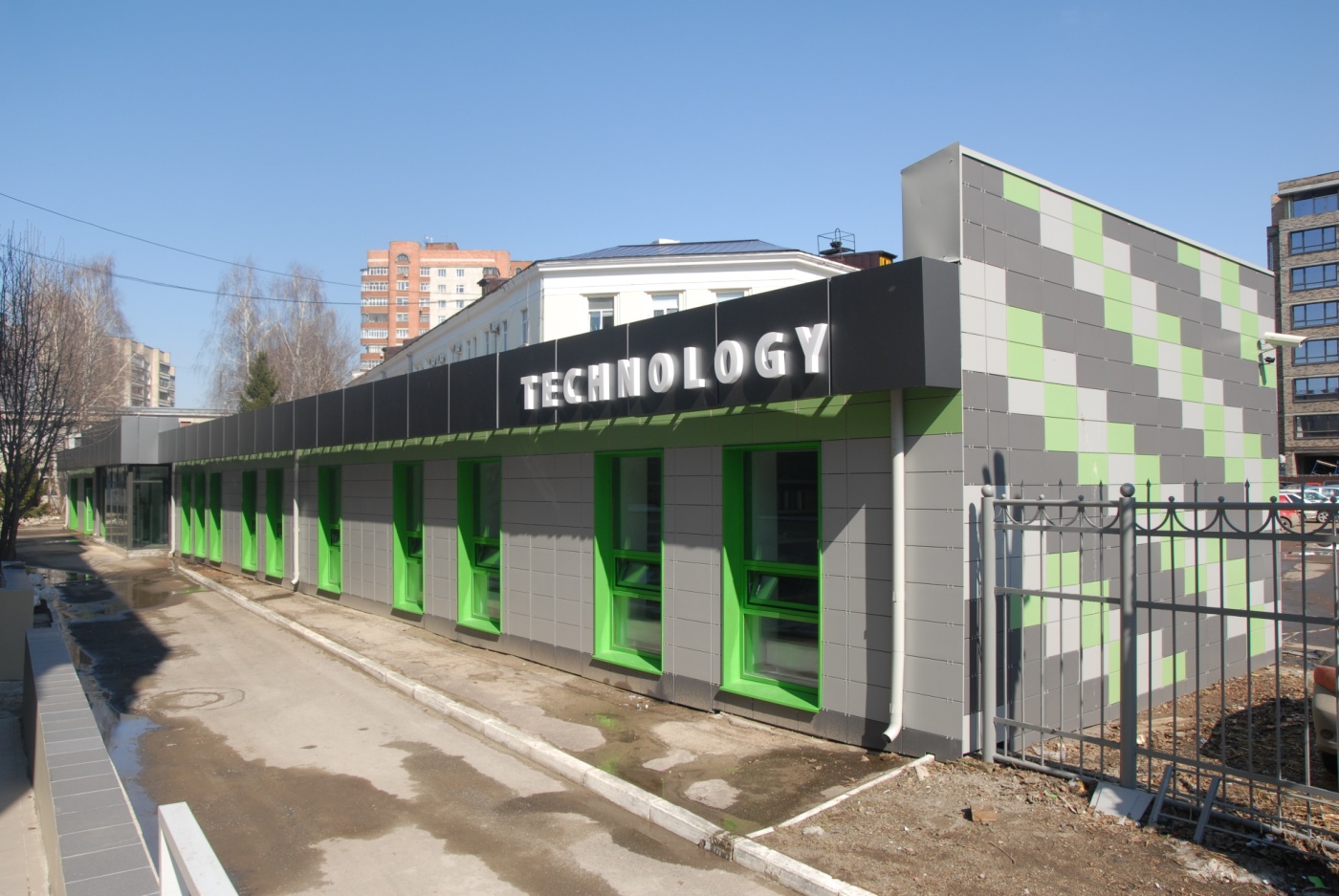 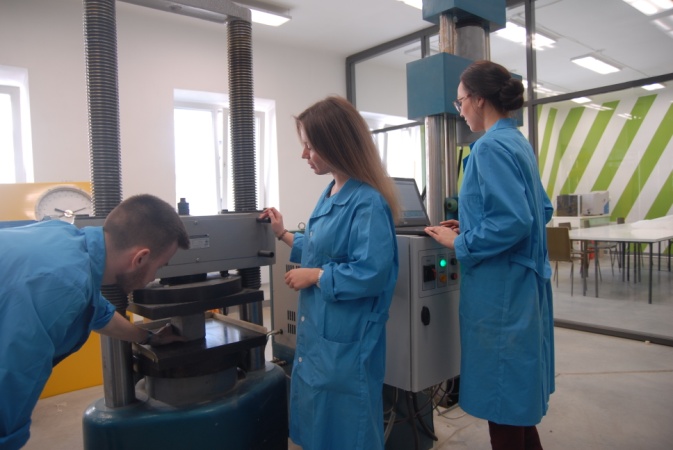 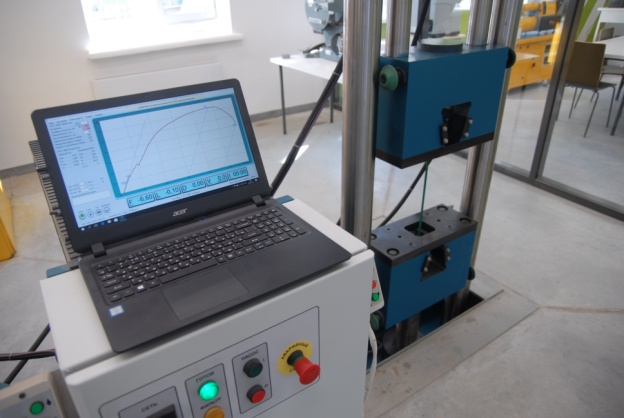 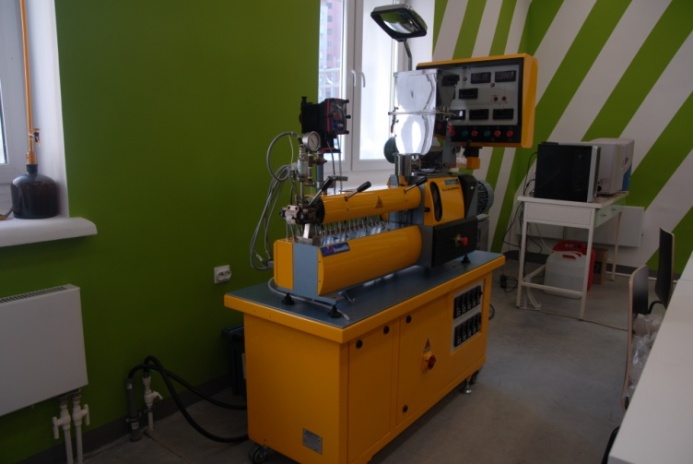 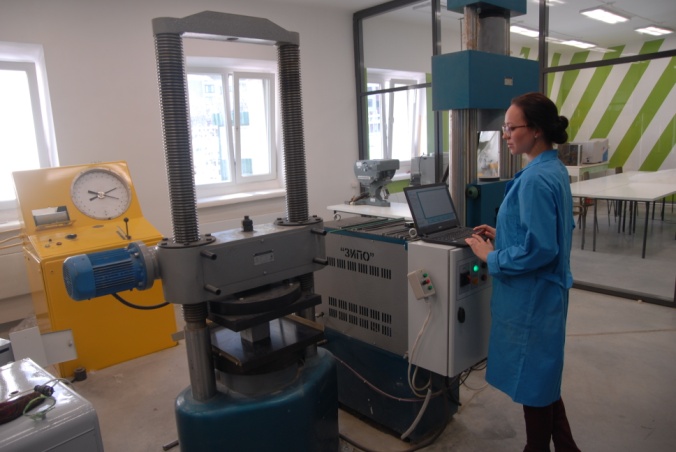 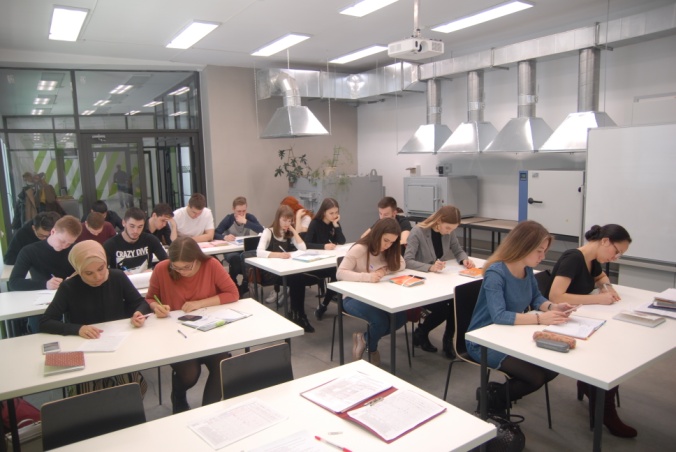 Архитектурная физика/Archi-physics
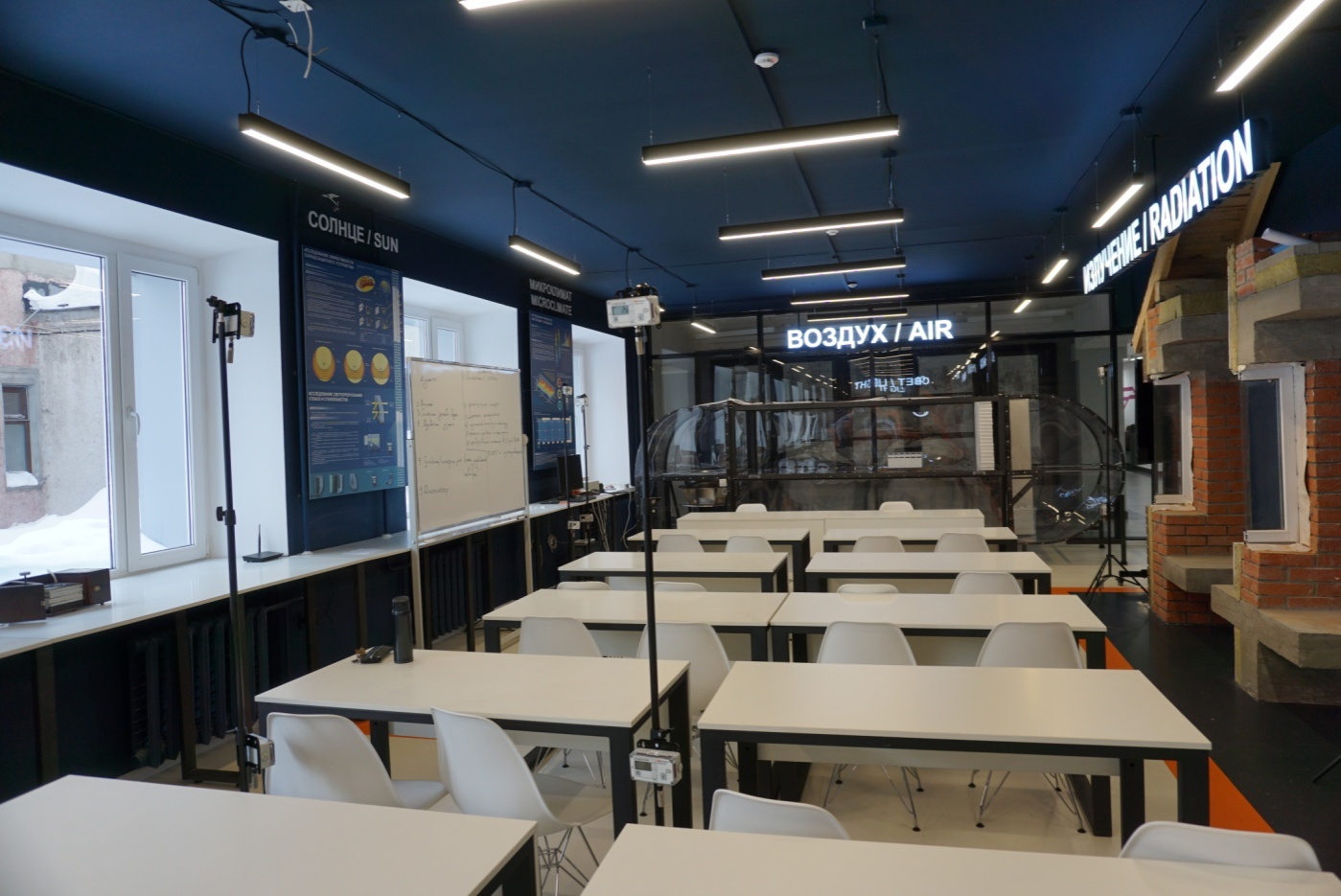 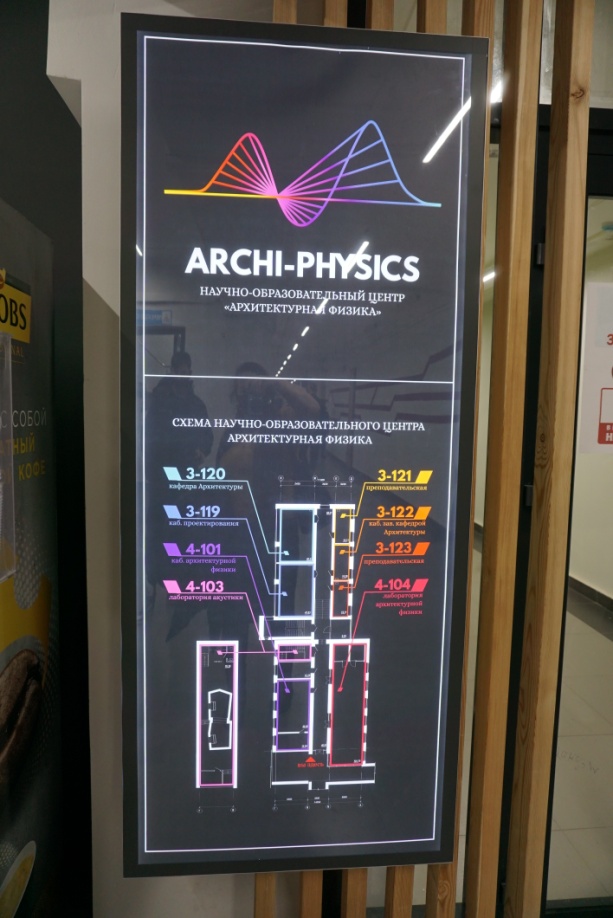 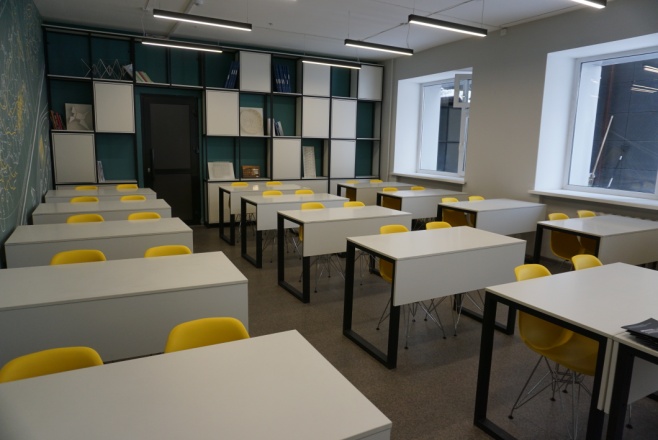 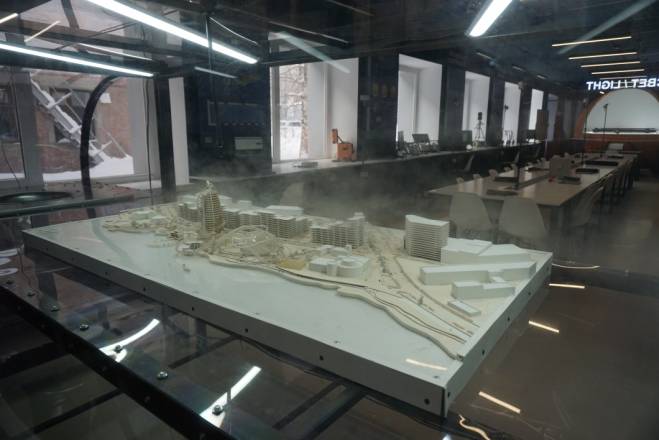 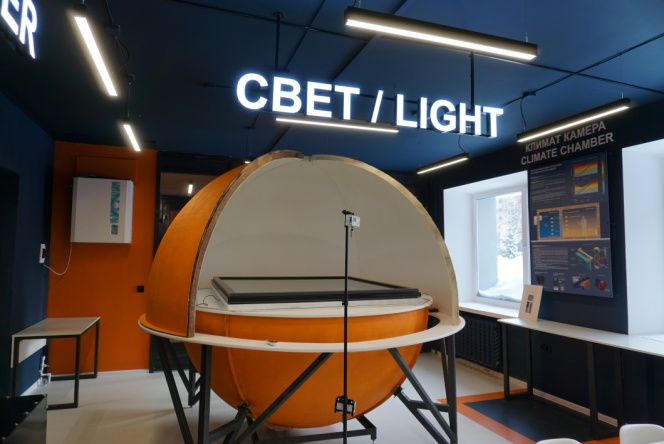 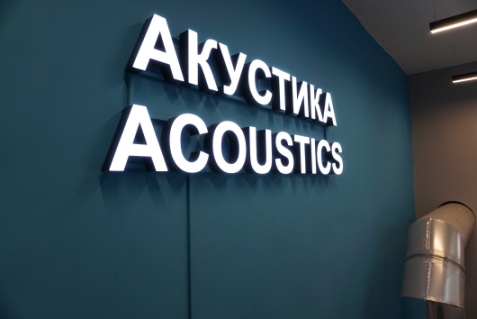 Девелопмент/Development
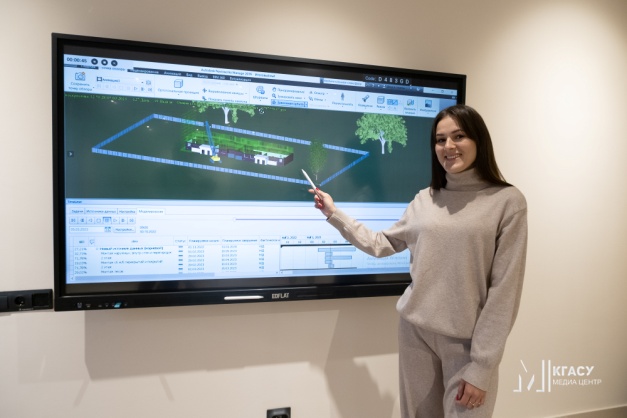 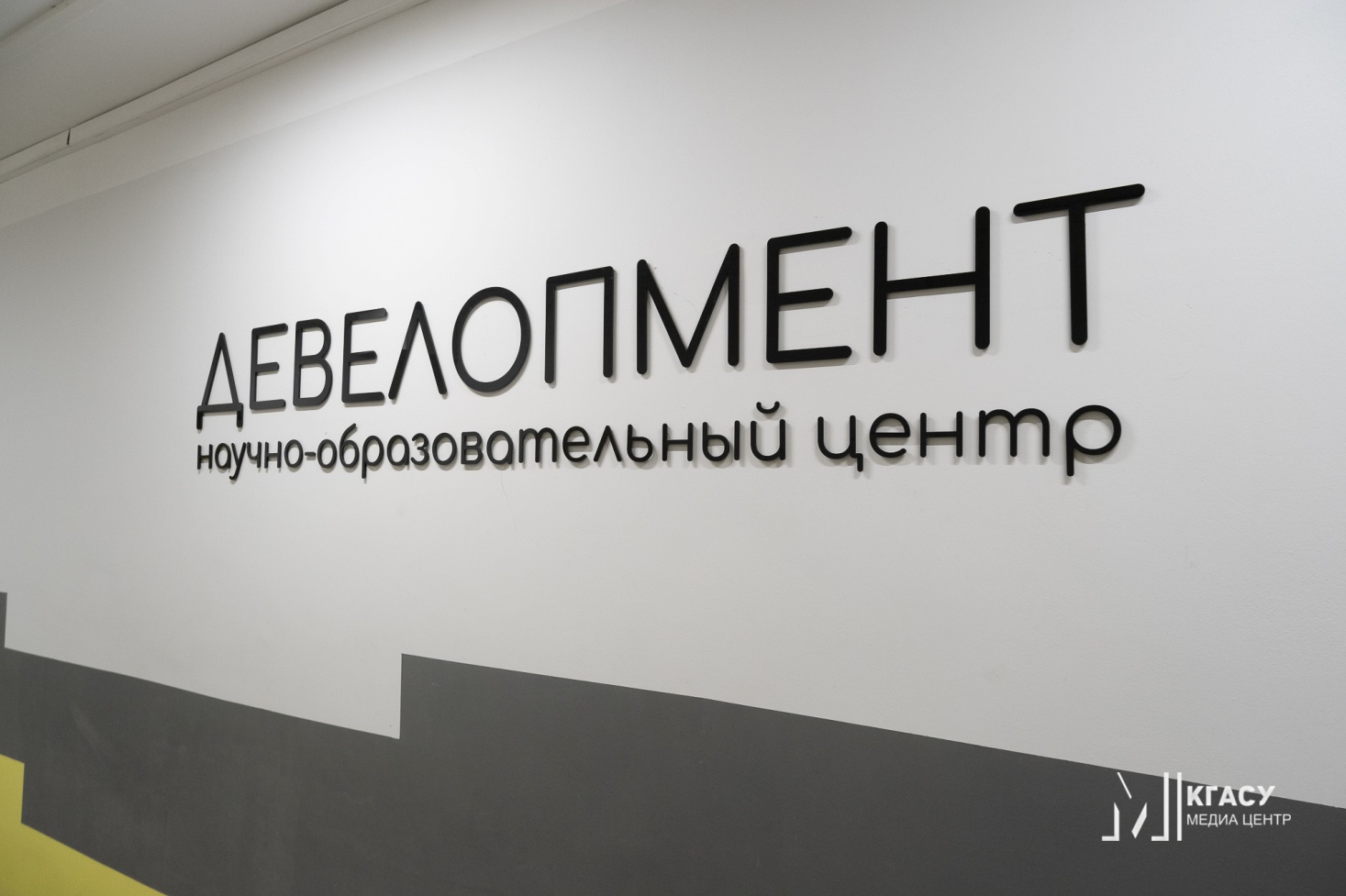 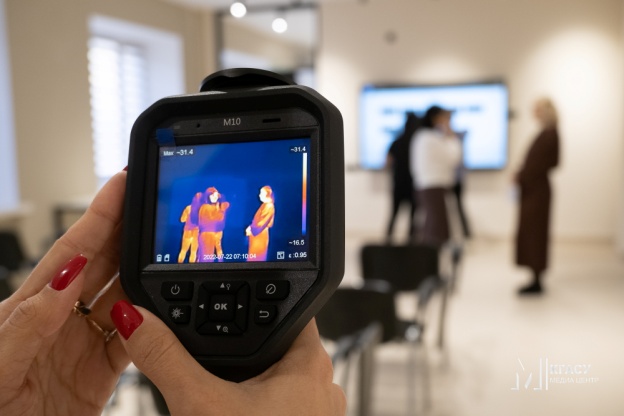 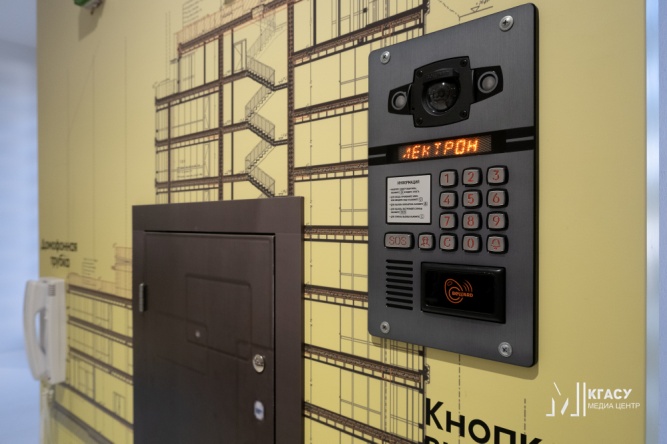 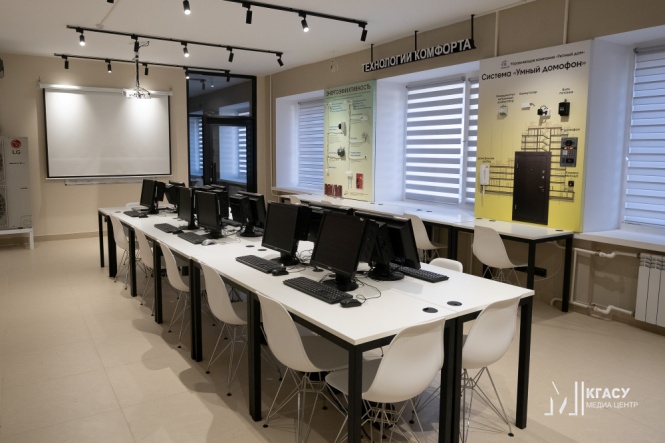 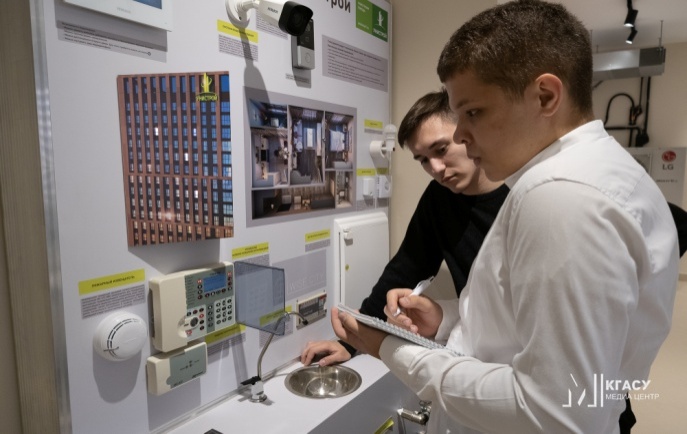 Наследие/Heritage
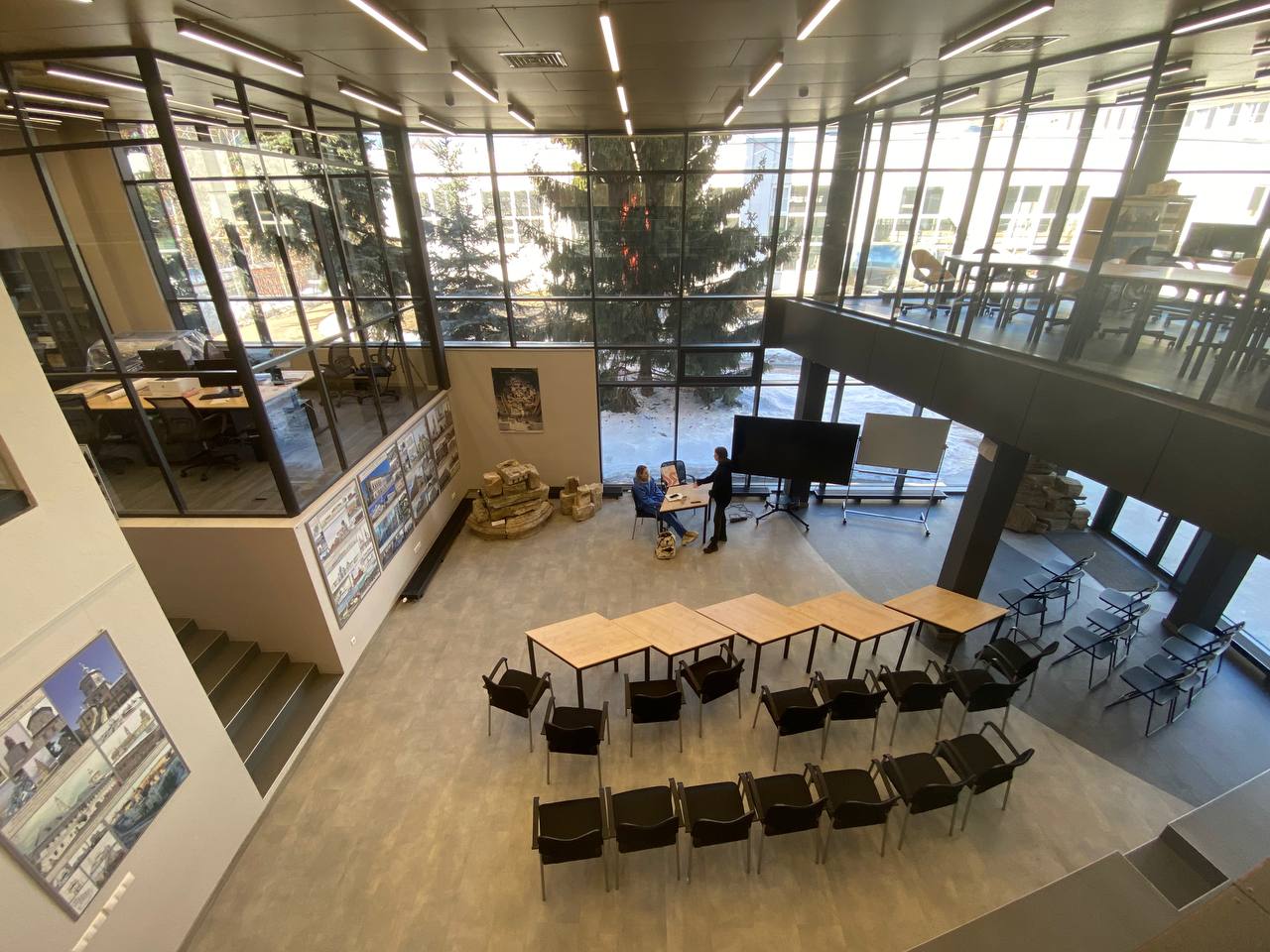 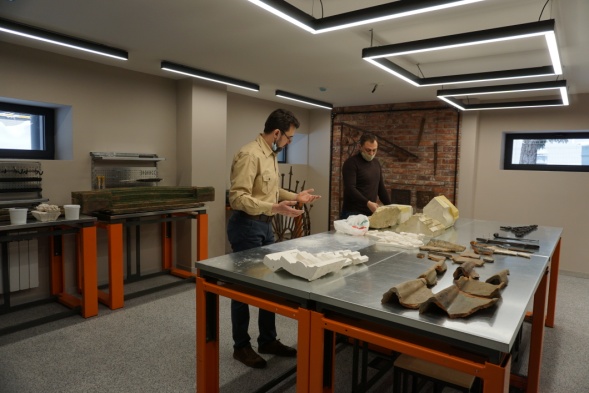 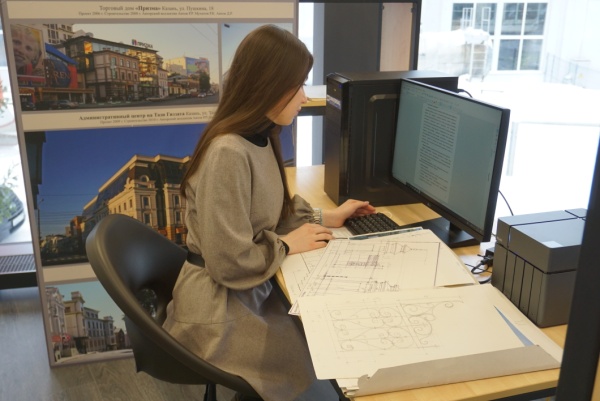 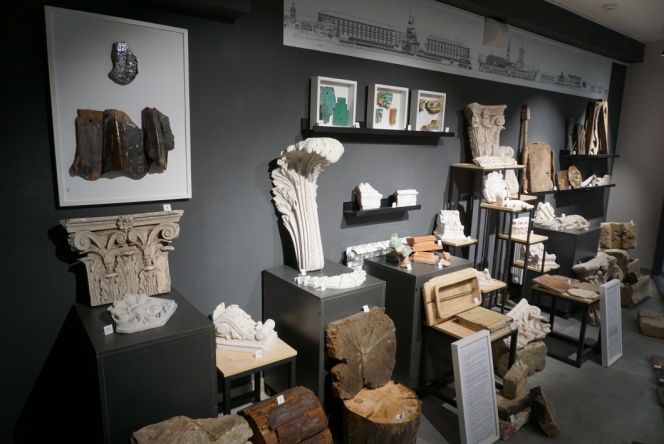 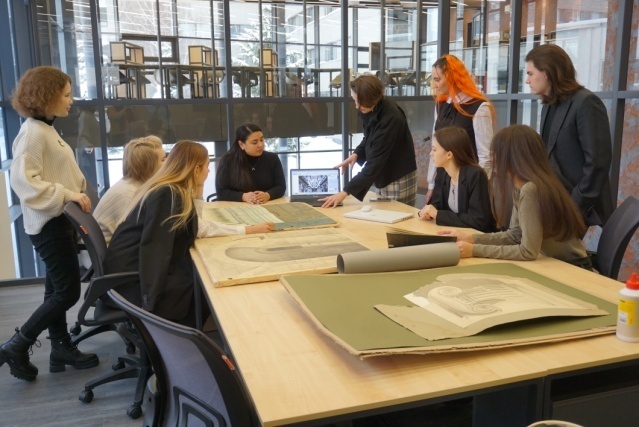 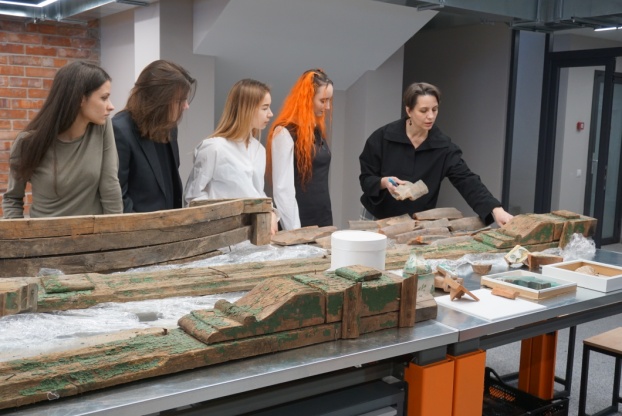 Основы/Base
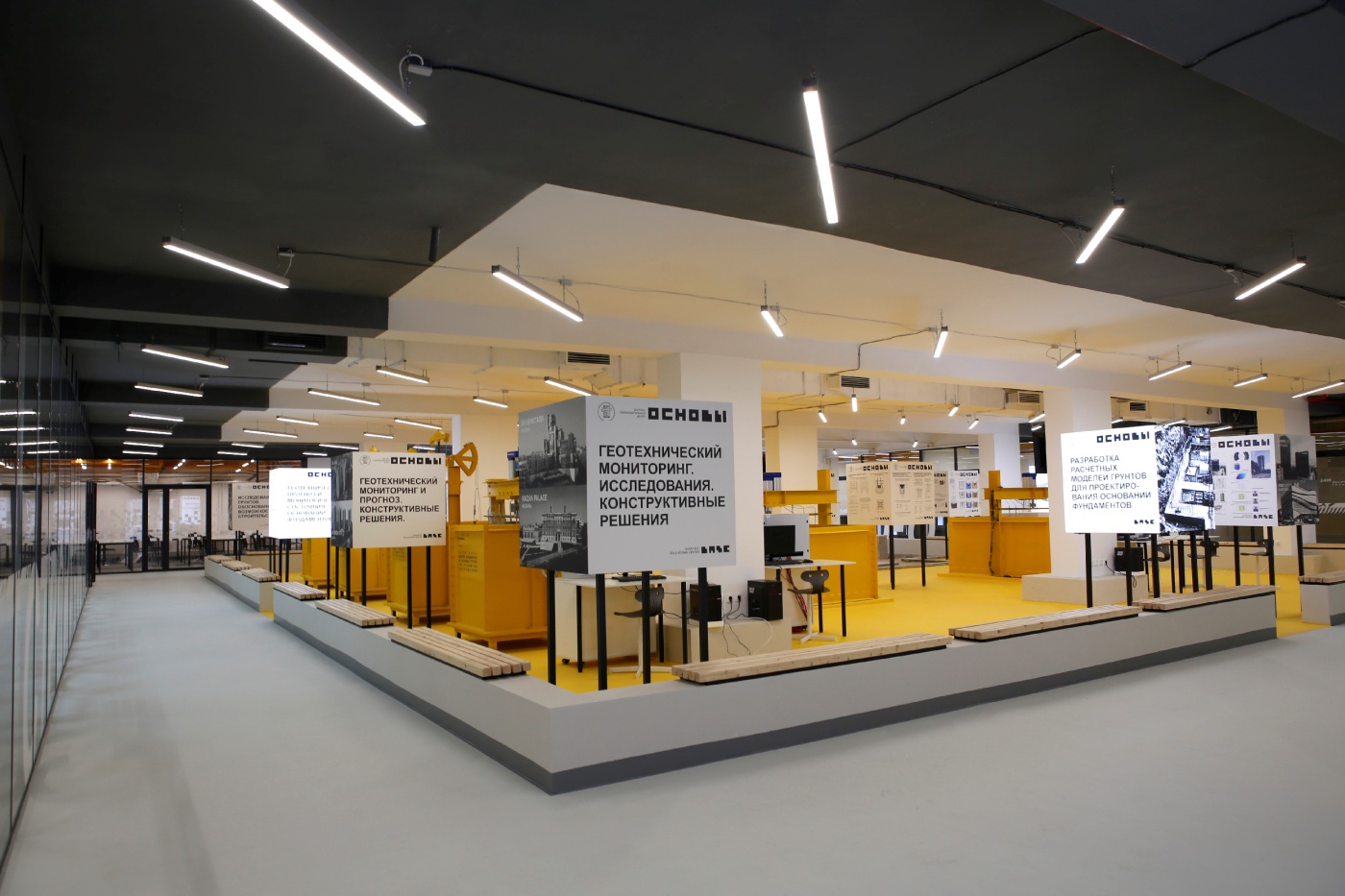 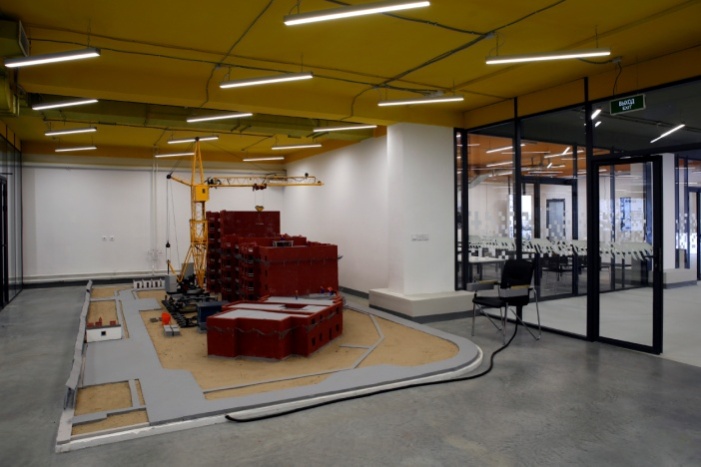 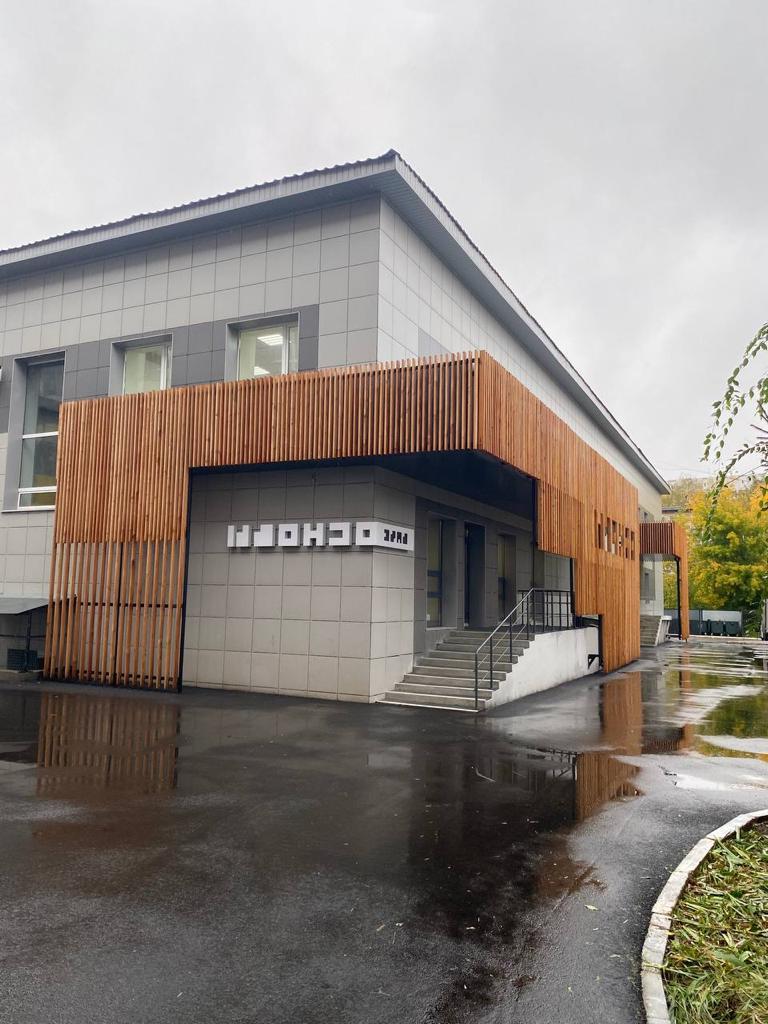 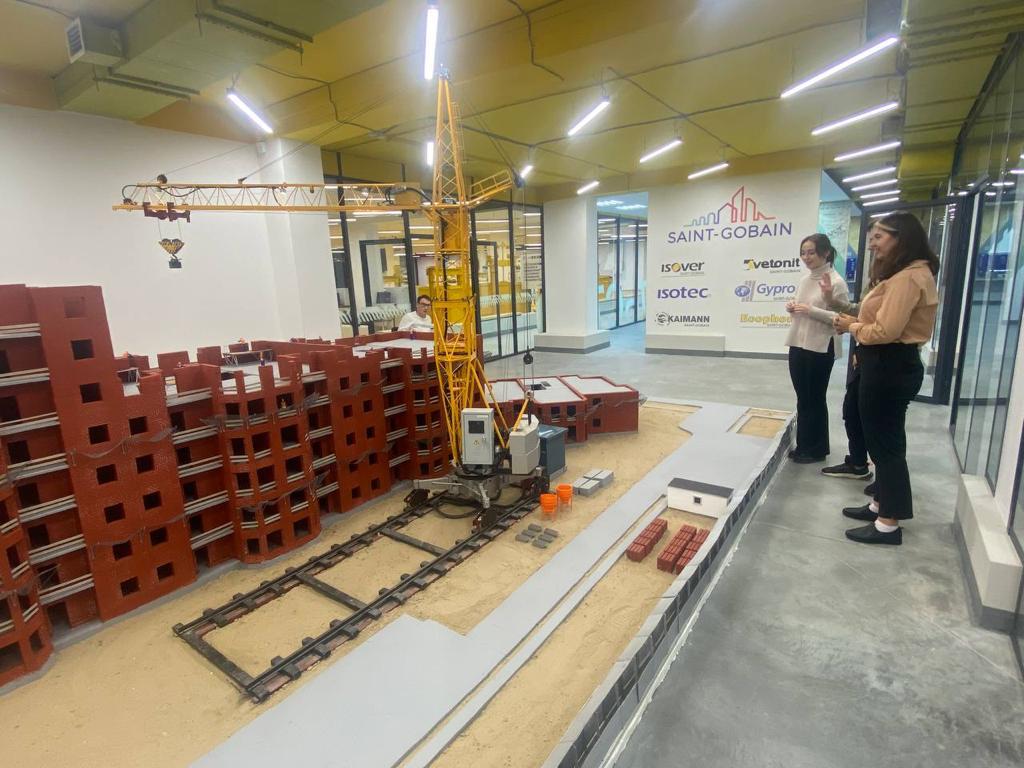 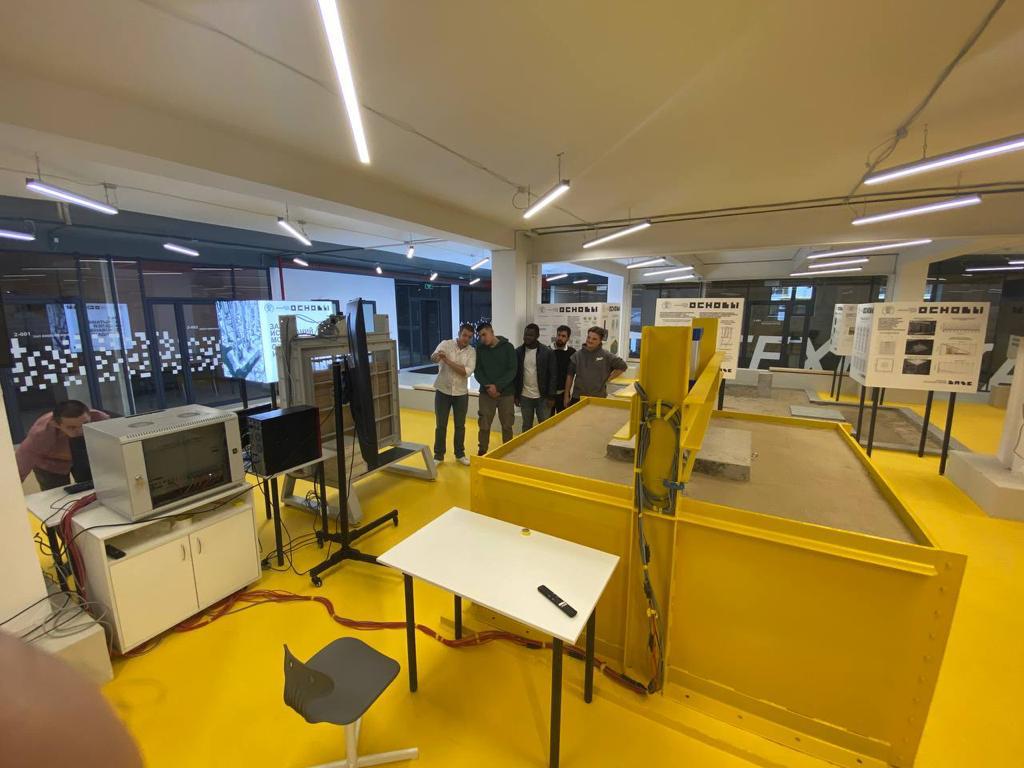 Городское планирование/Urban Planning
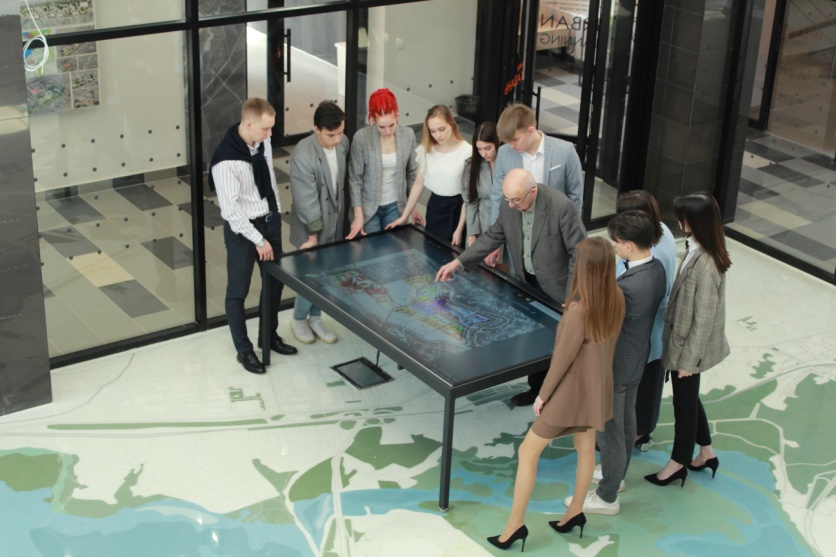 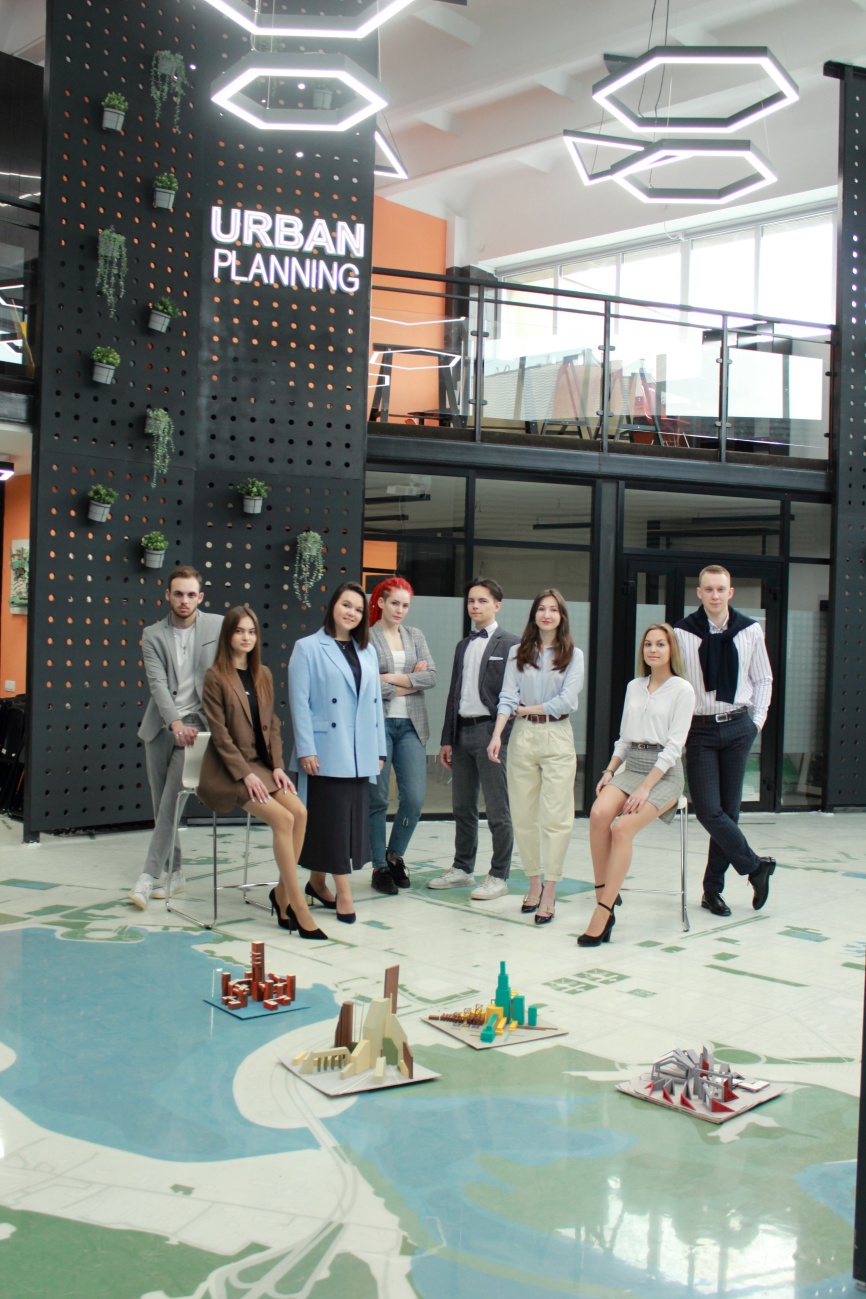 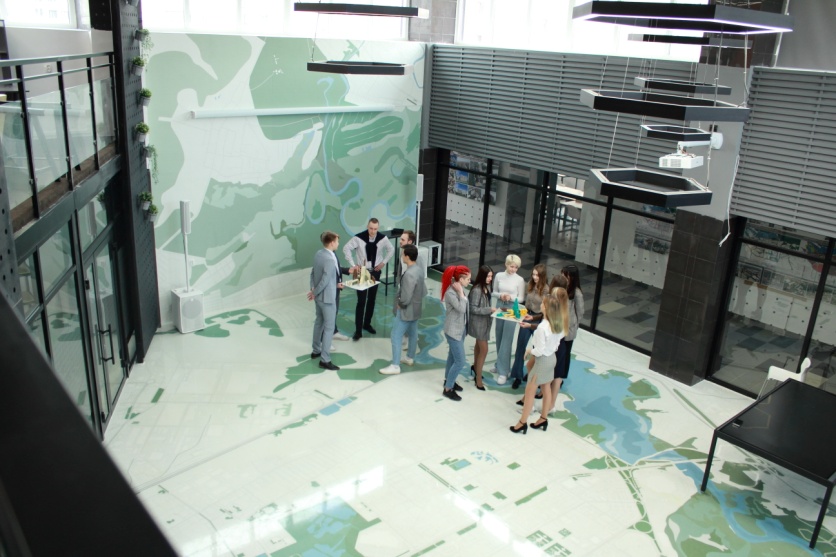 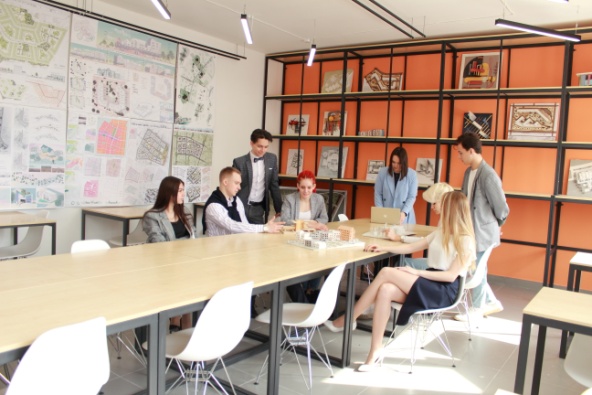 Цифра/Digital
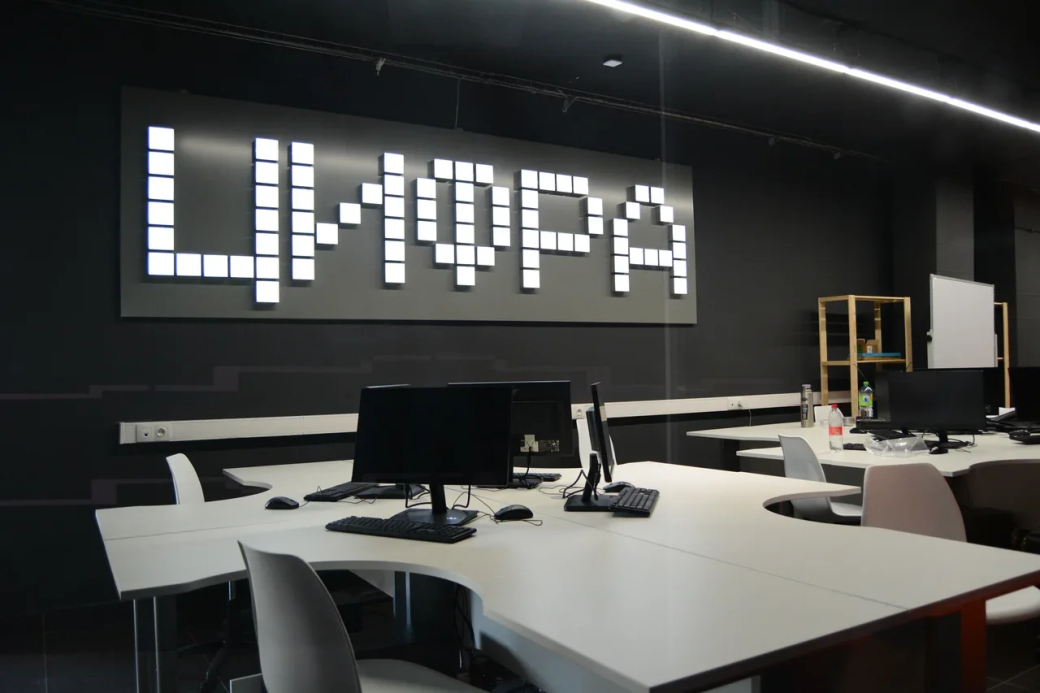 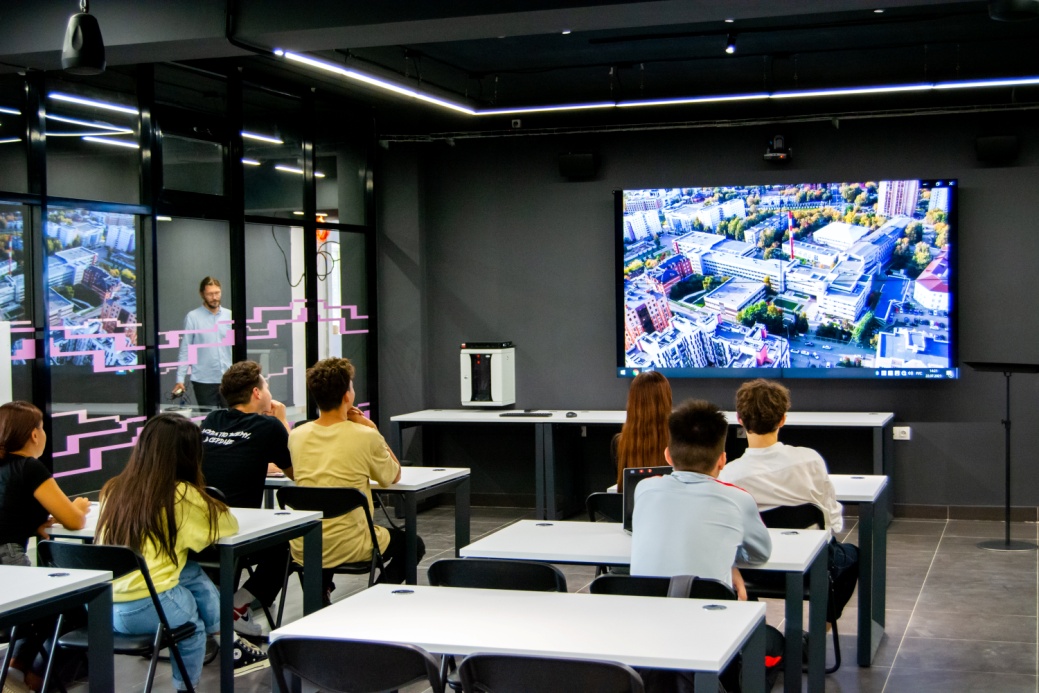 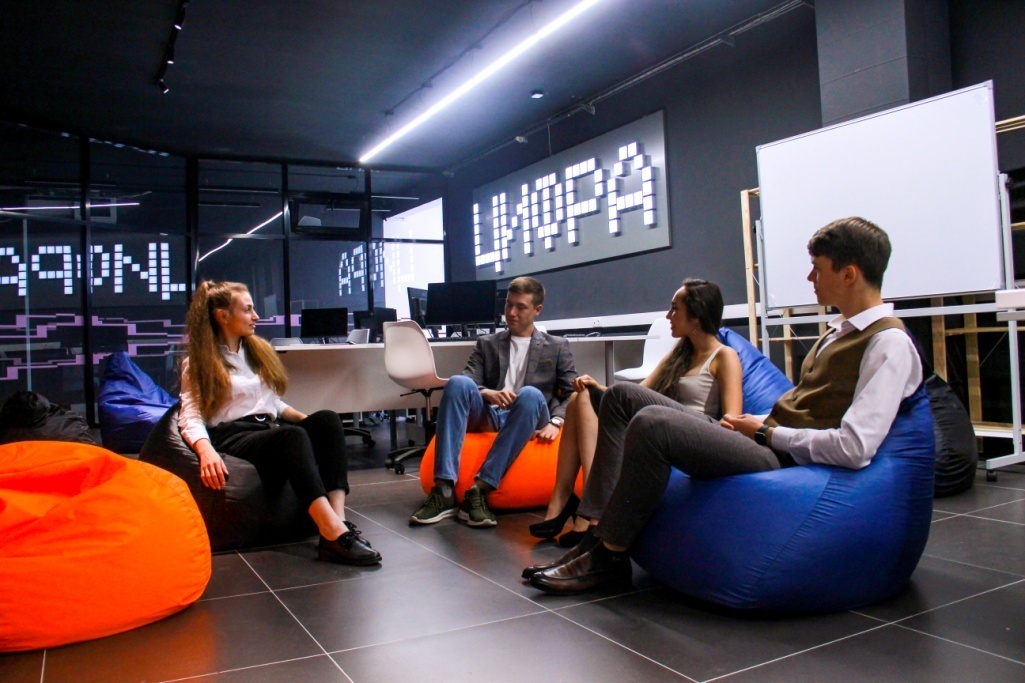 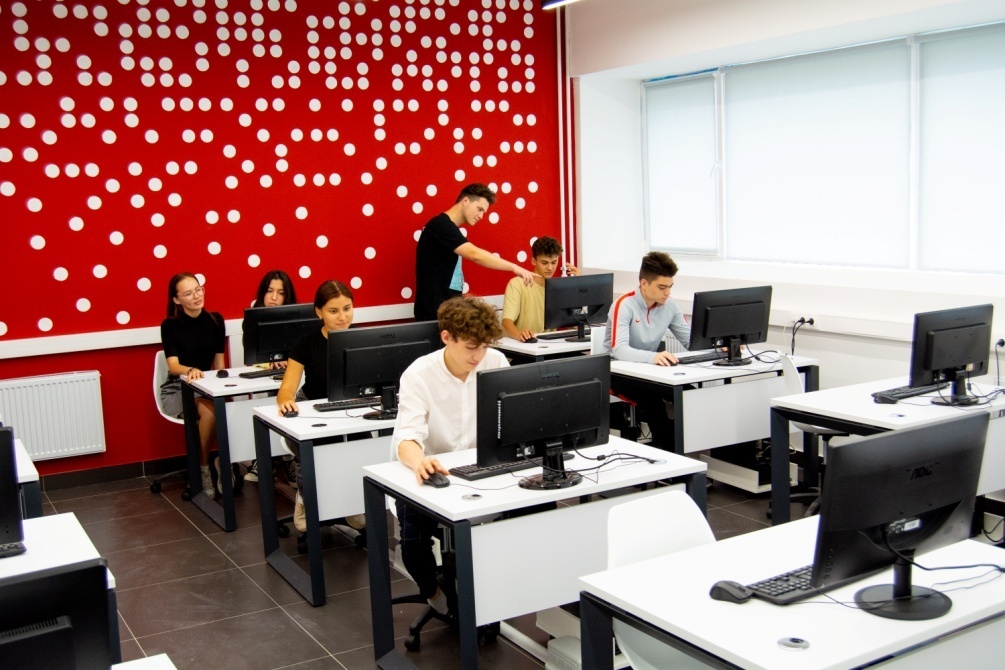 Дороги/Roads
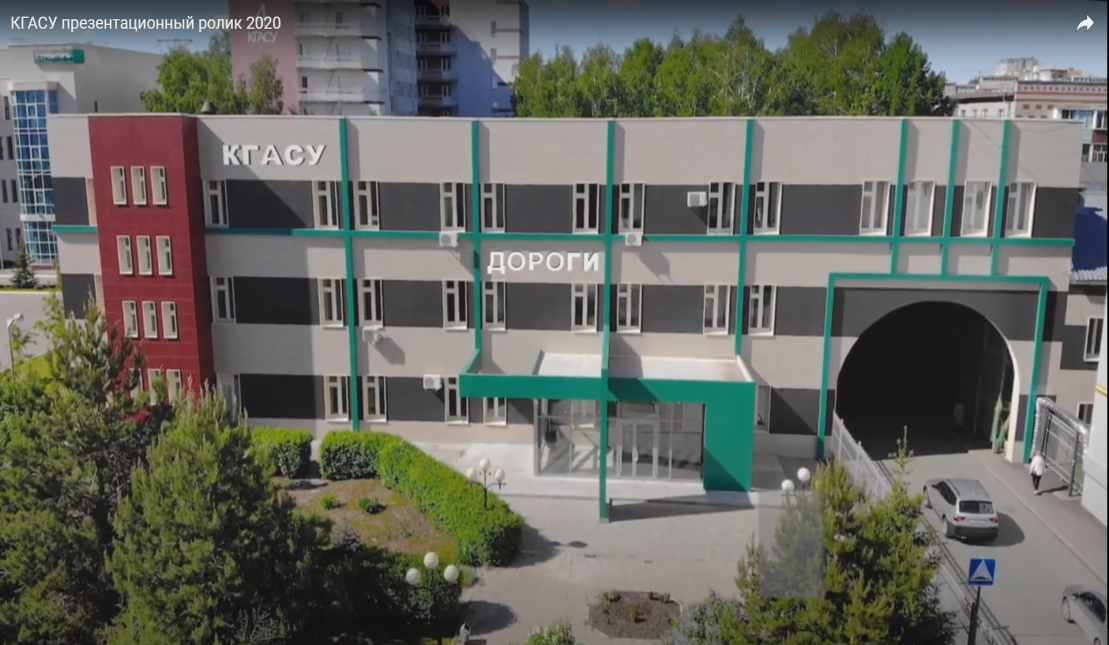 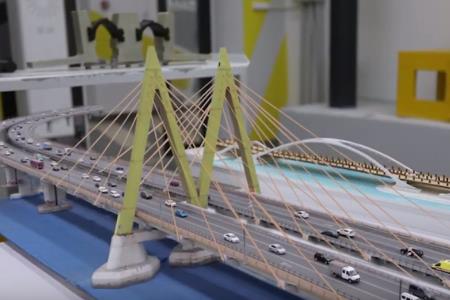 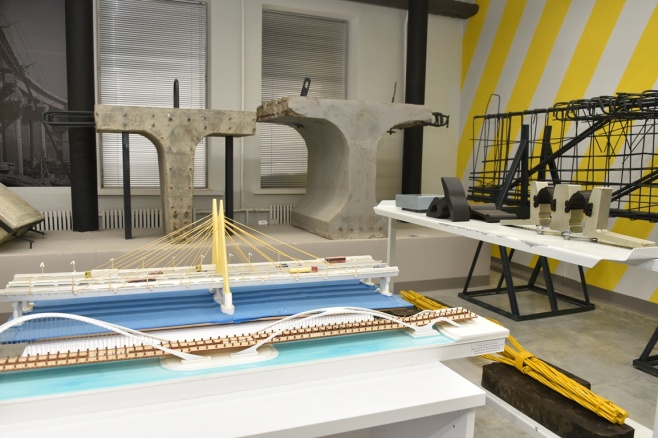 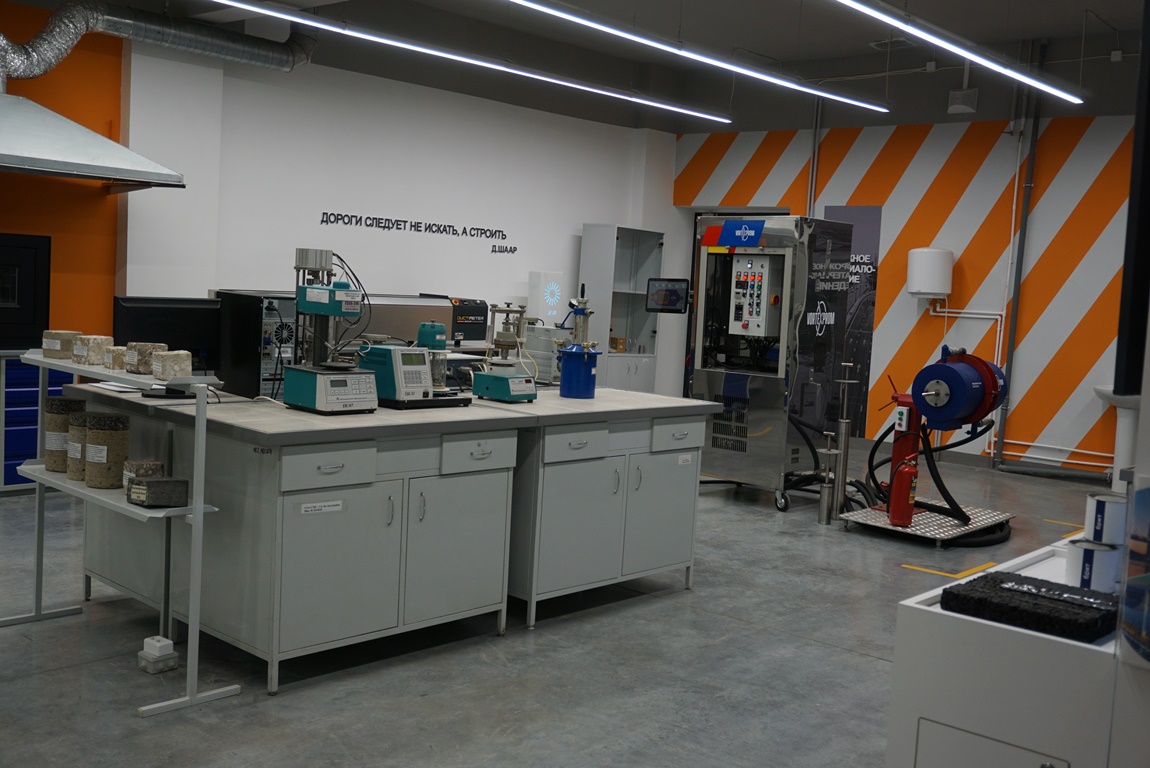 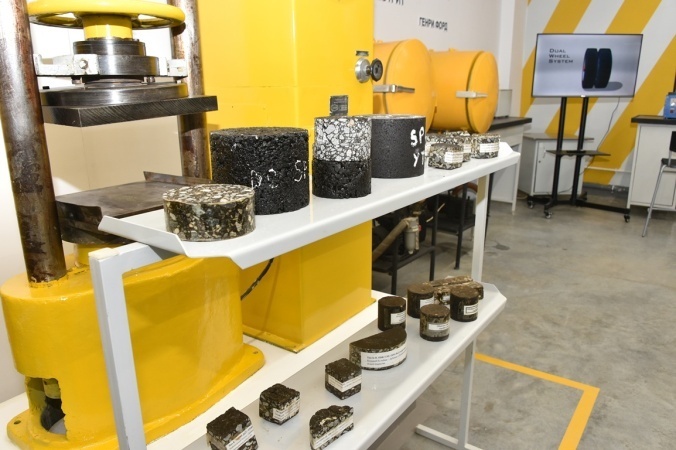 Реальные объекты наших преподавателей
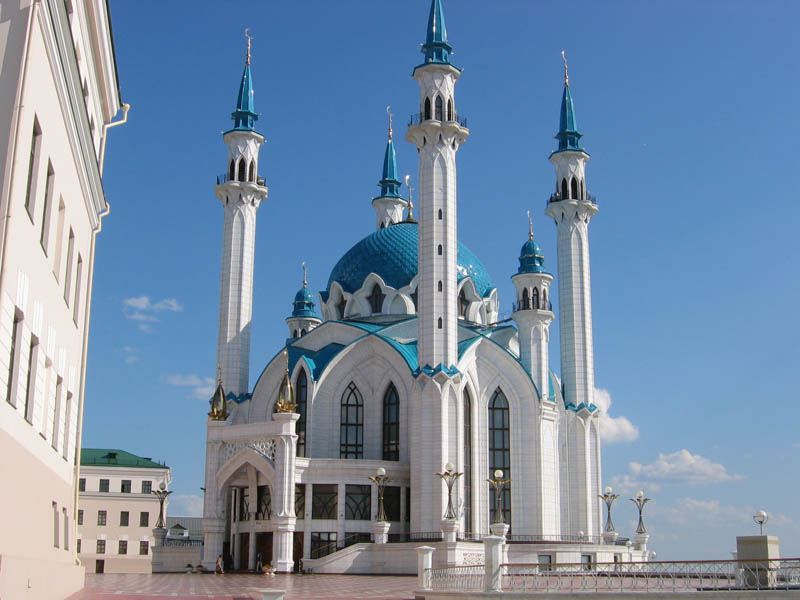 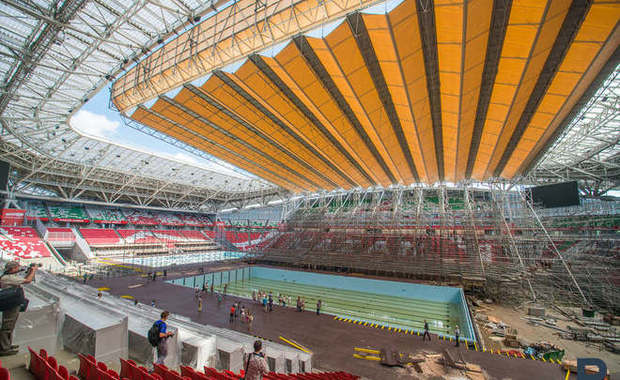 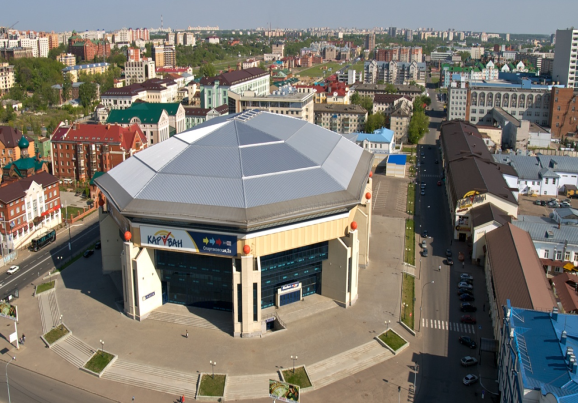 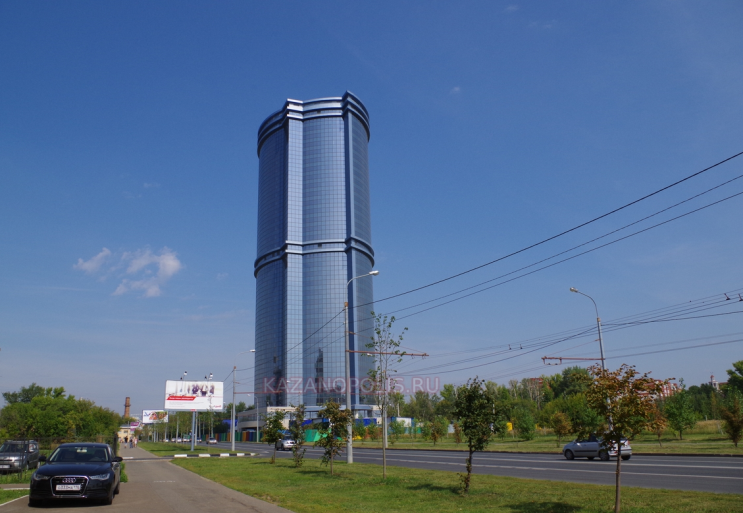 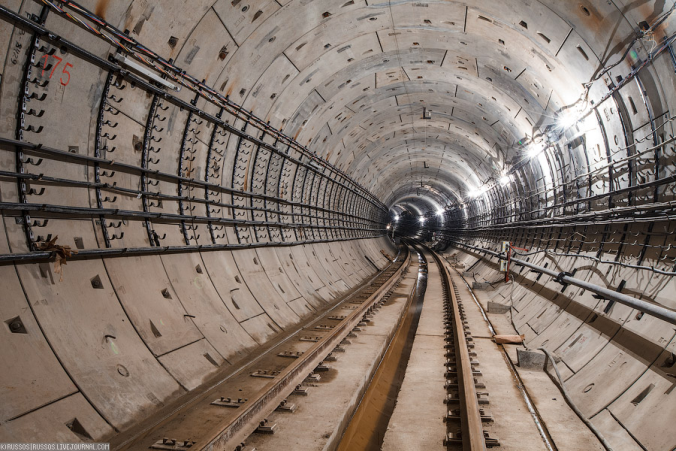 Помимо обучения
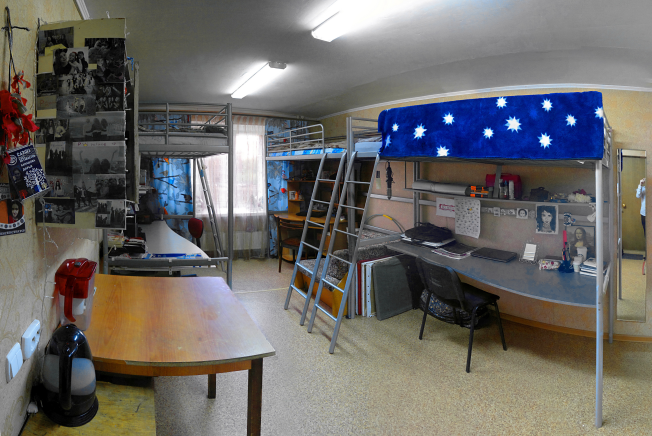 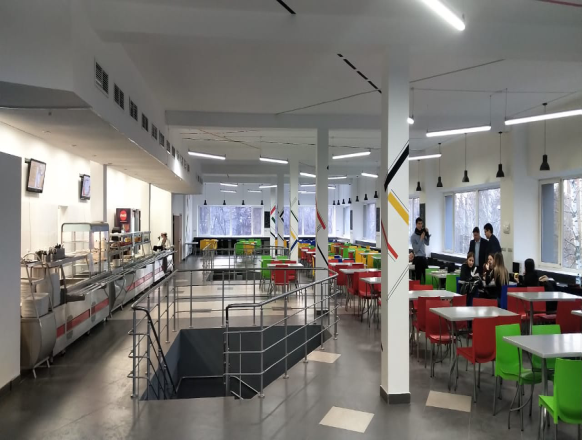 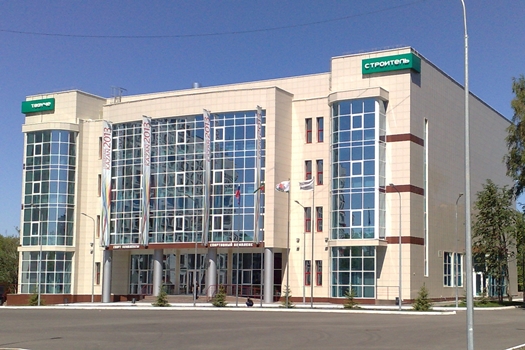 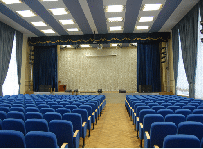 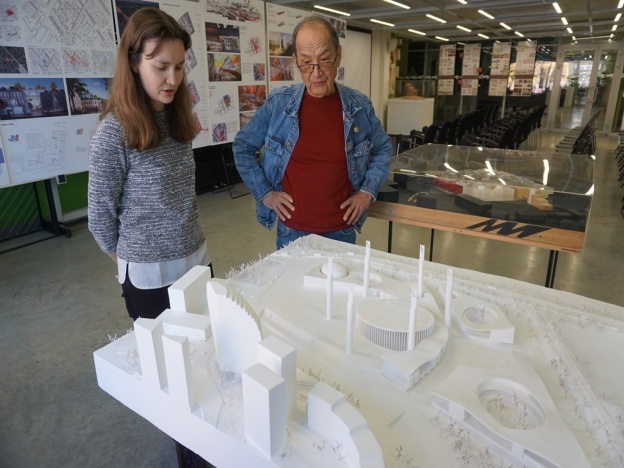 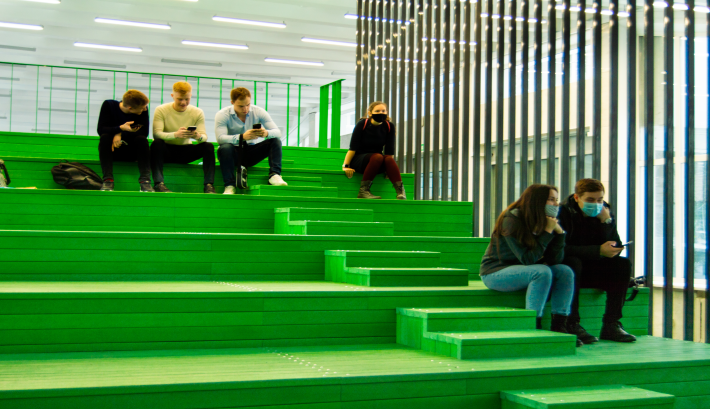 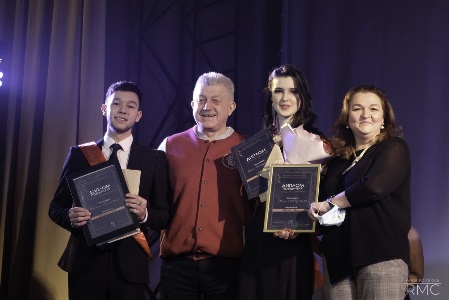 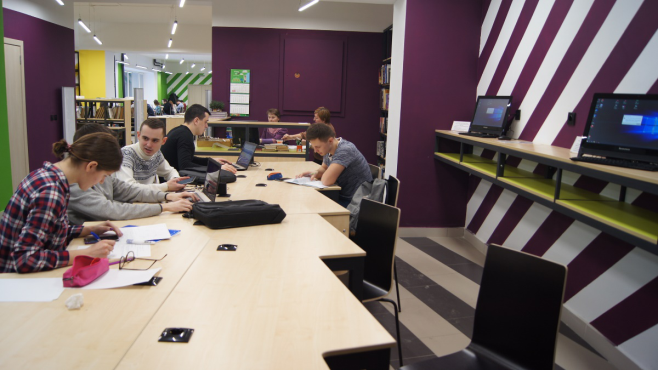 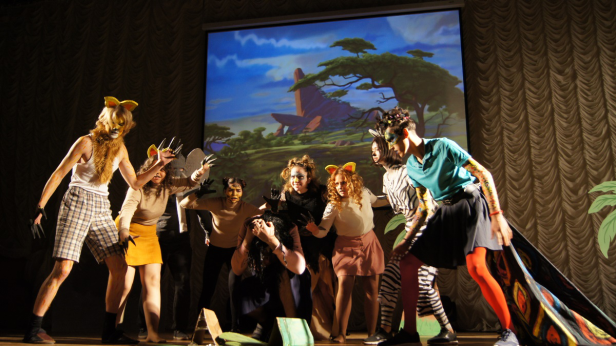 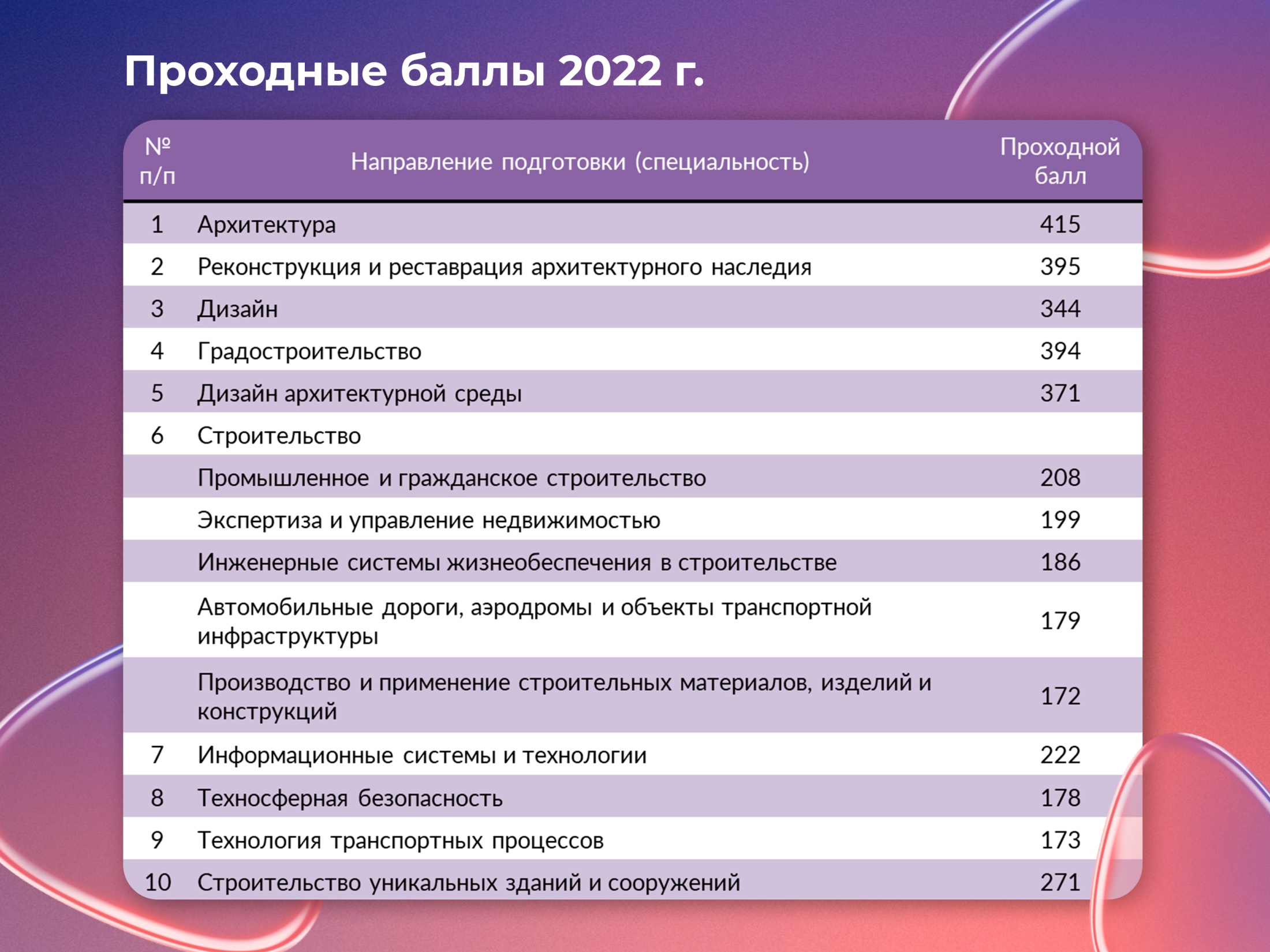 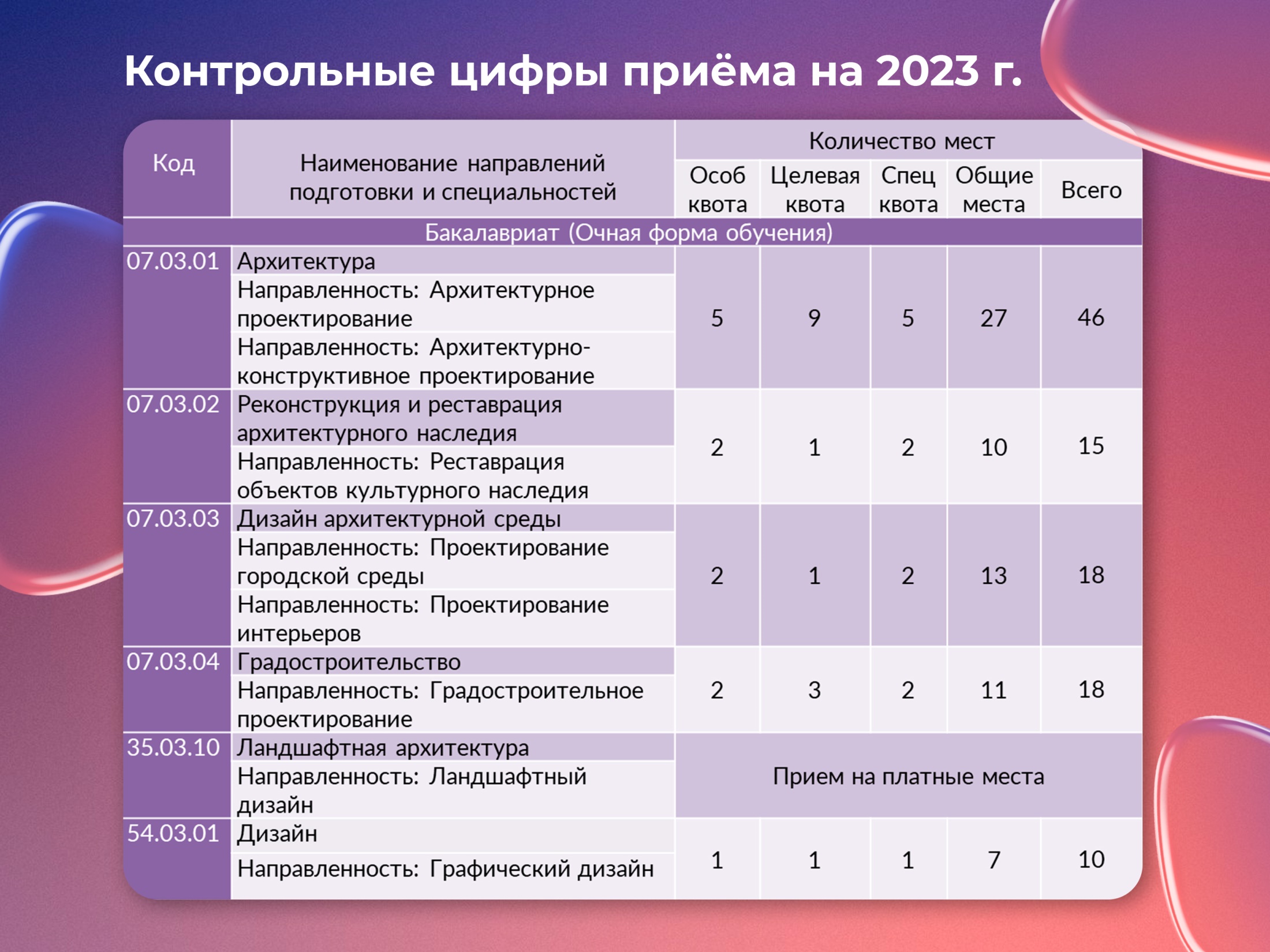 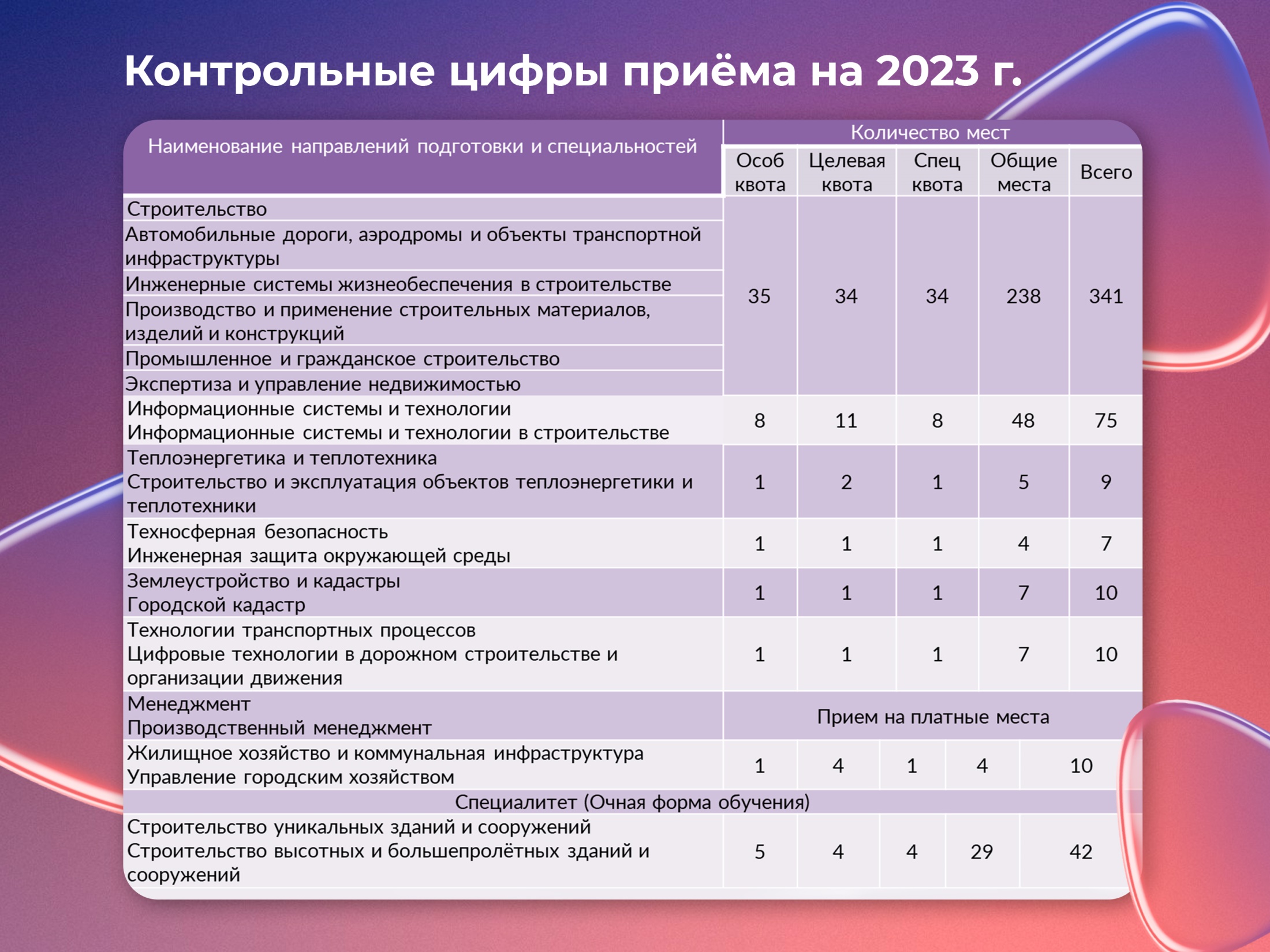 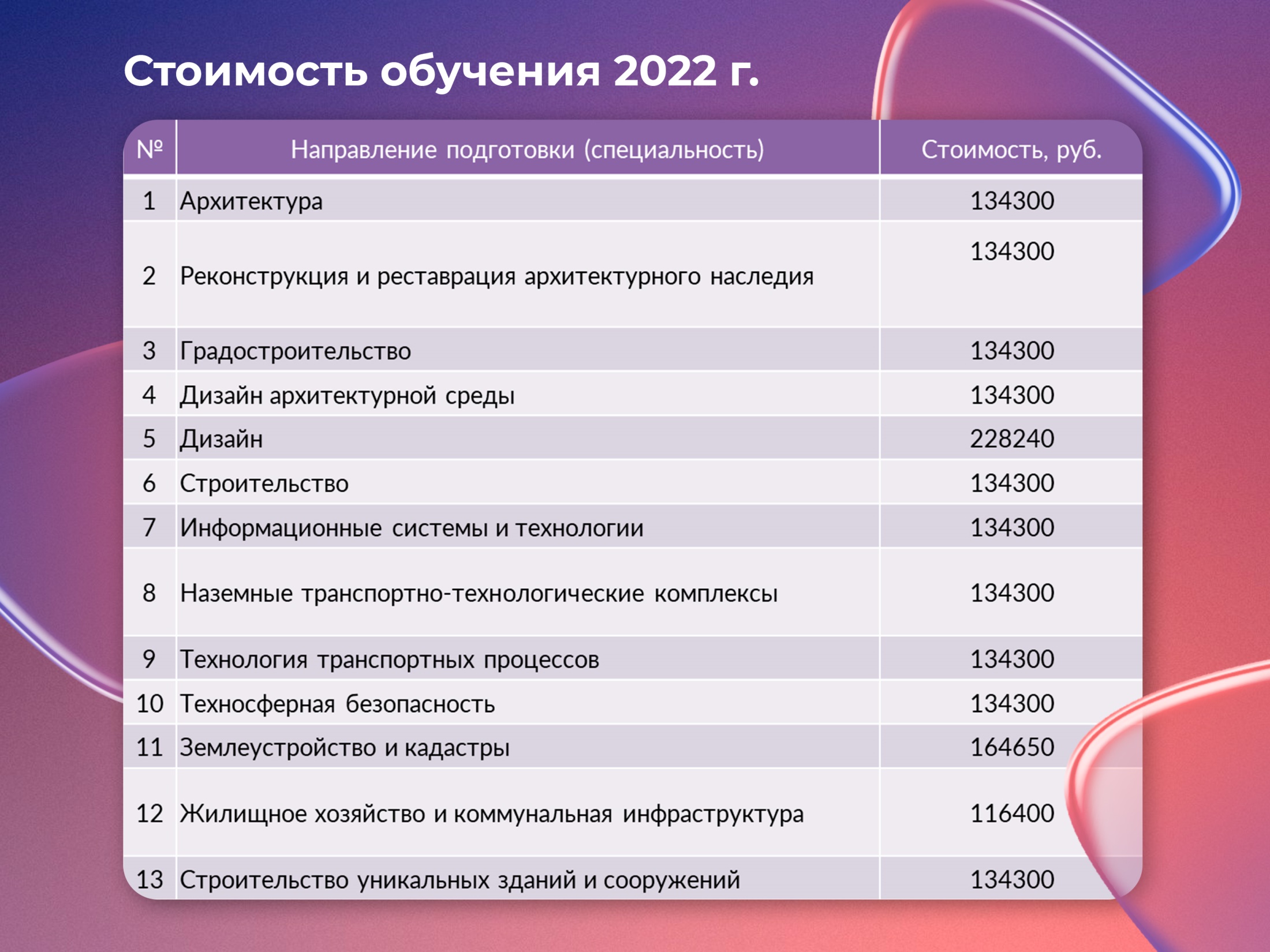 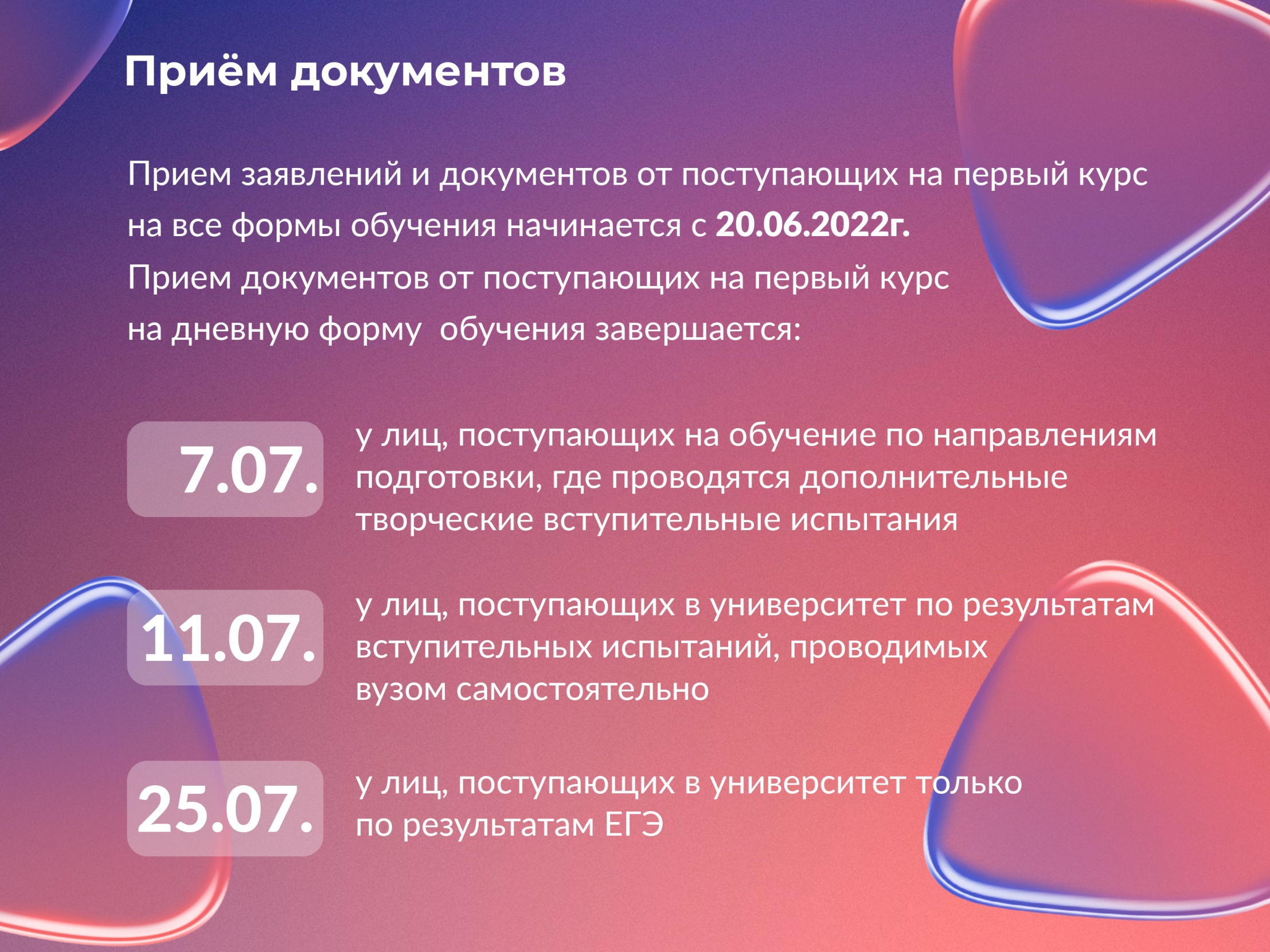 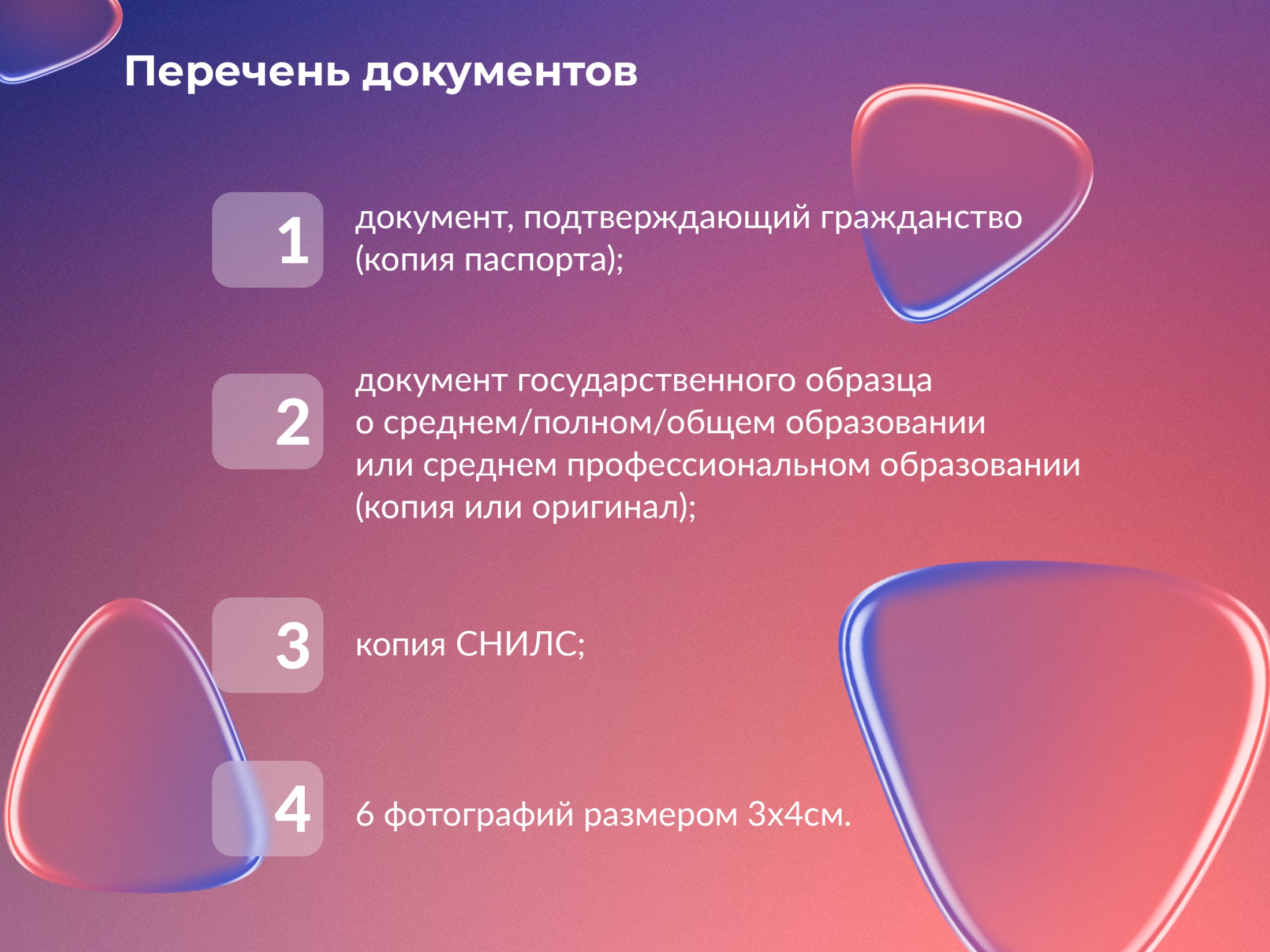 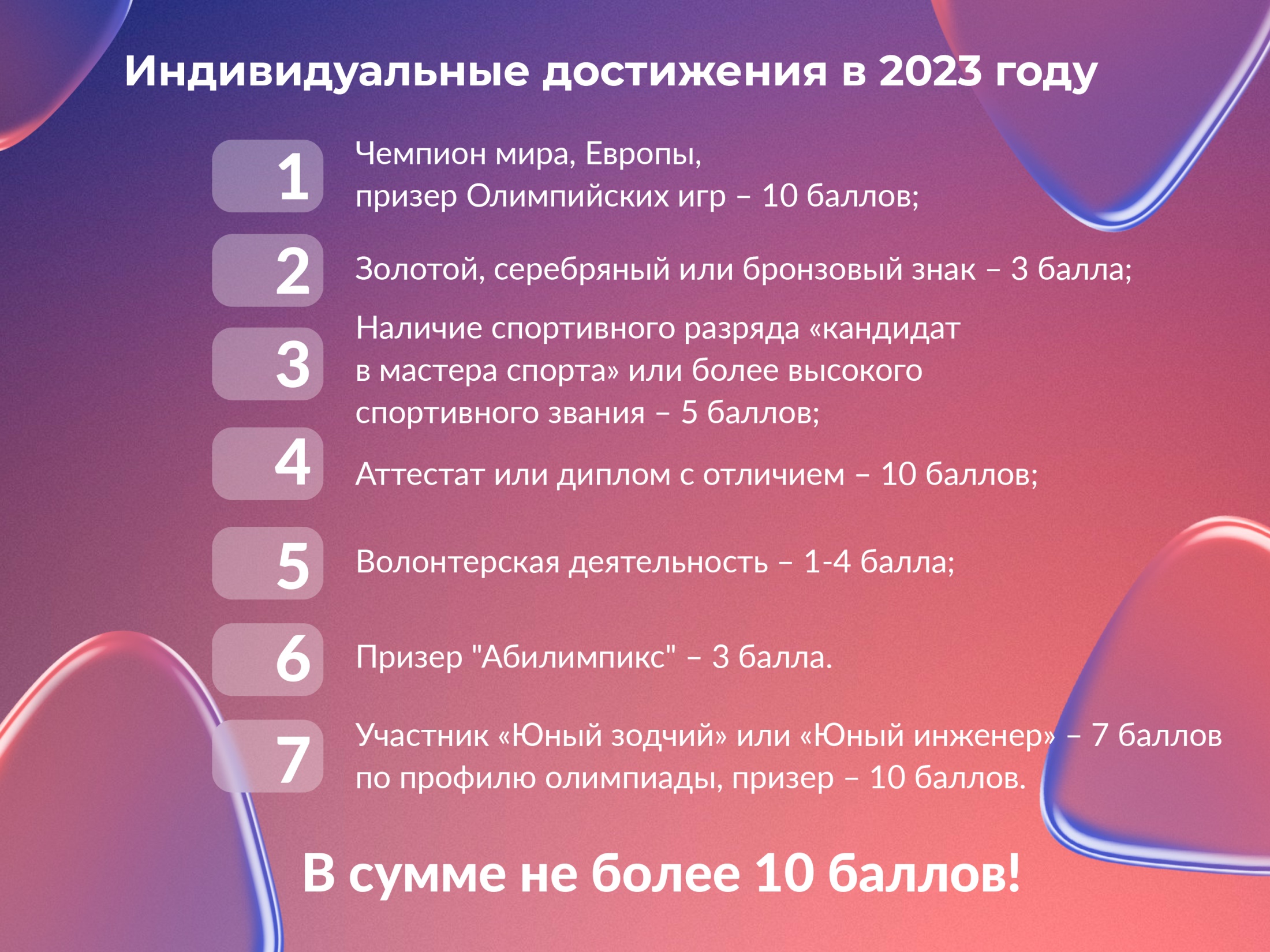 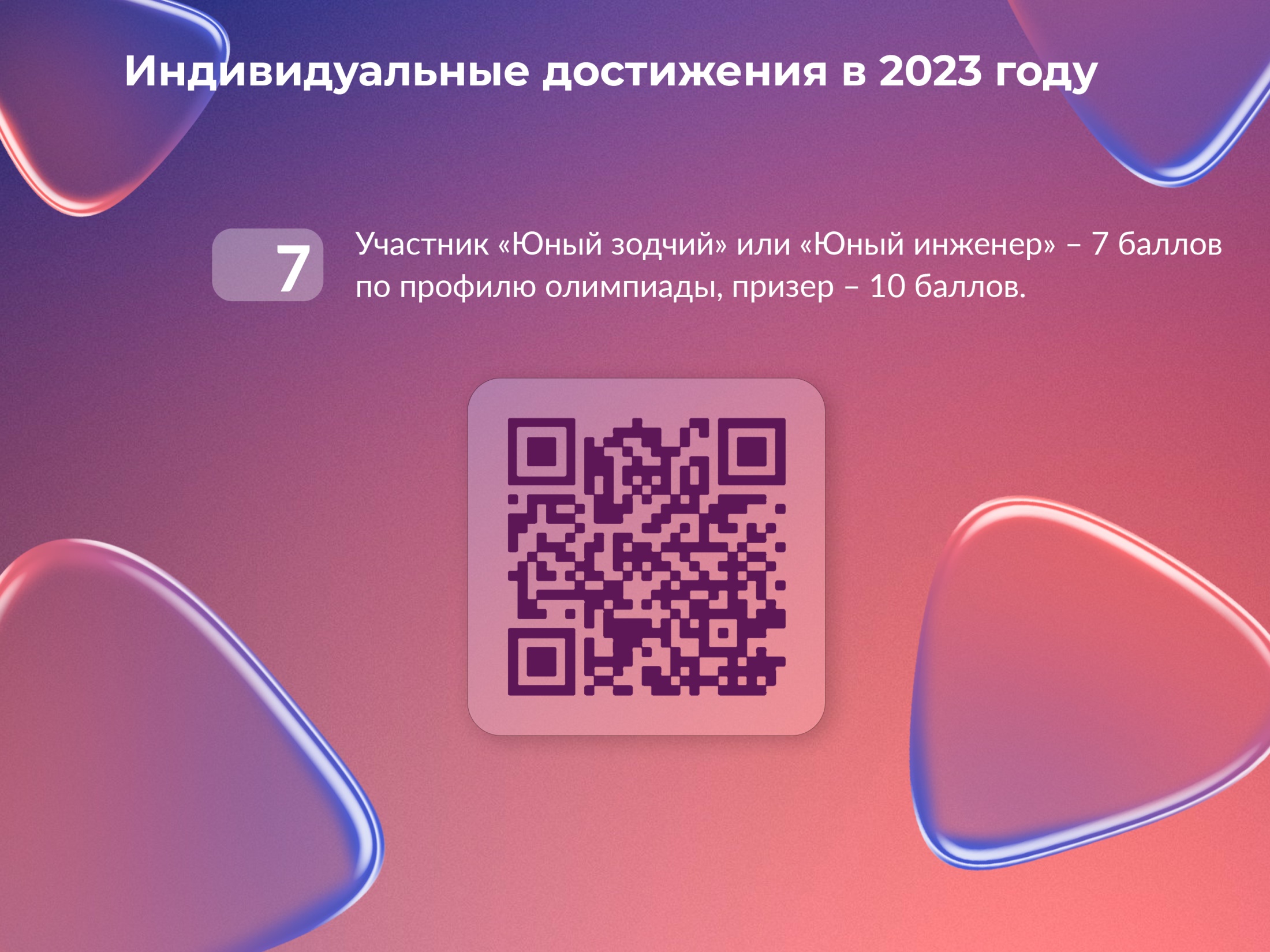 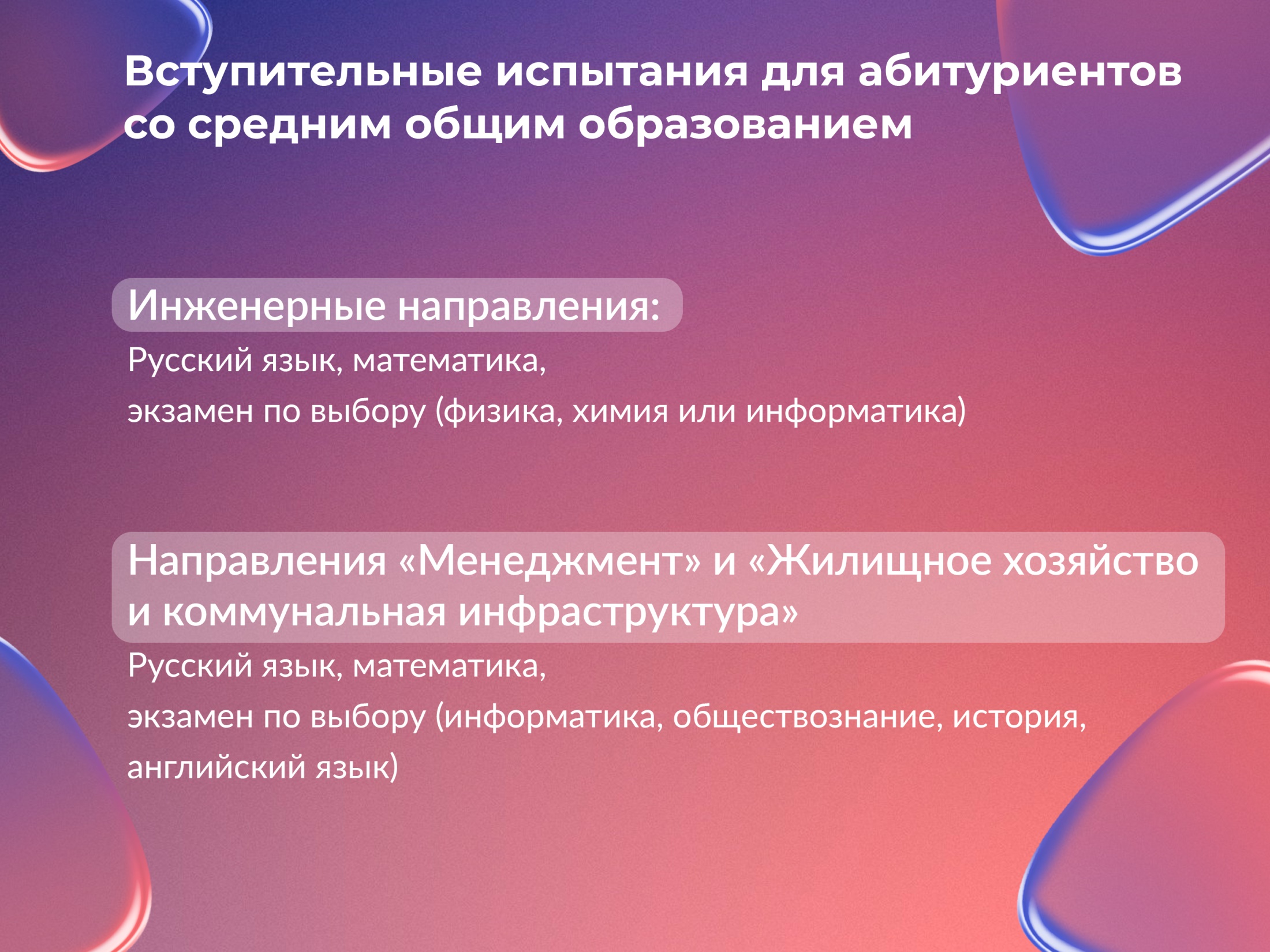 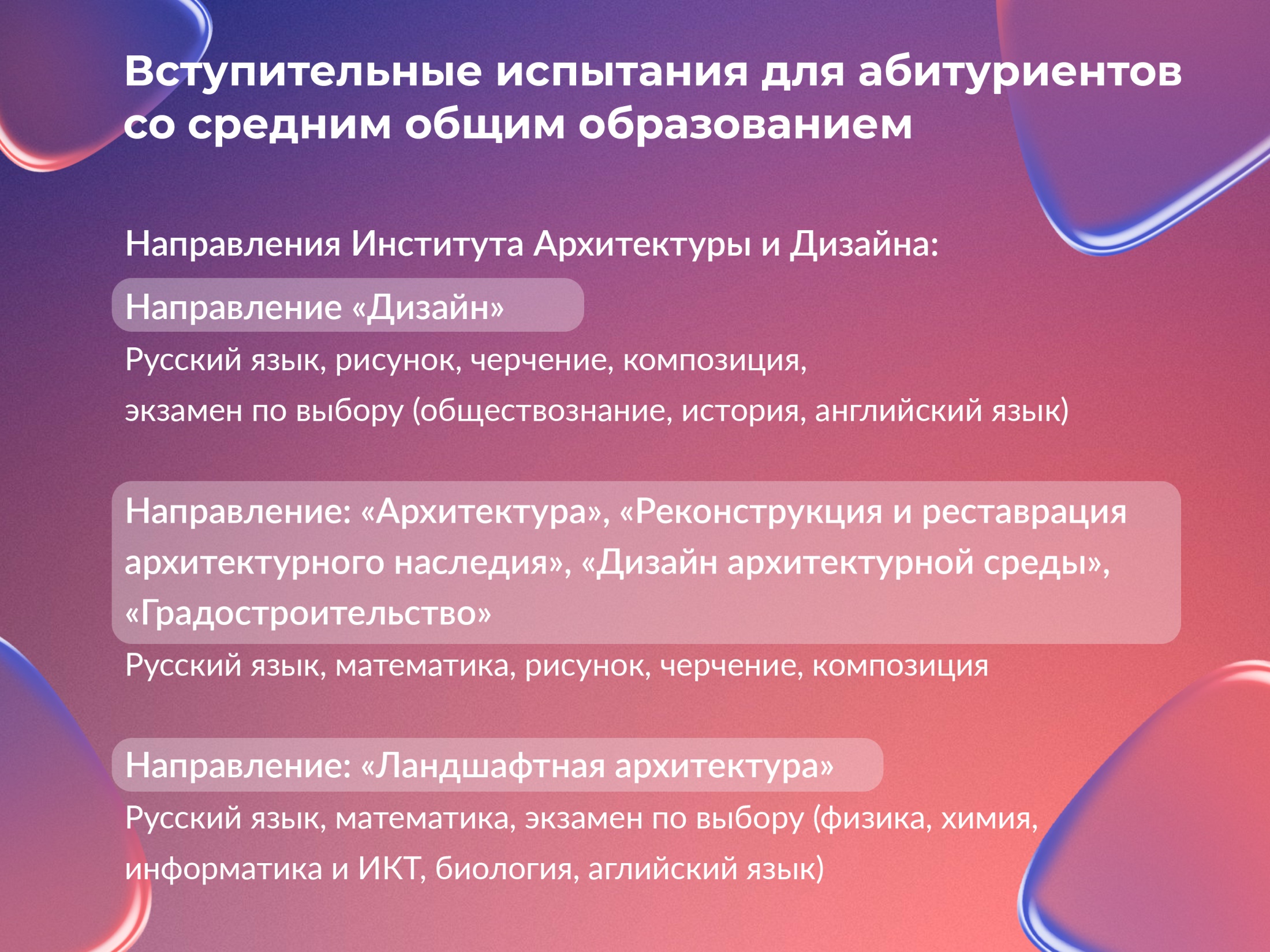 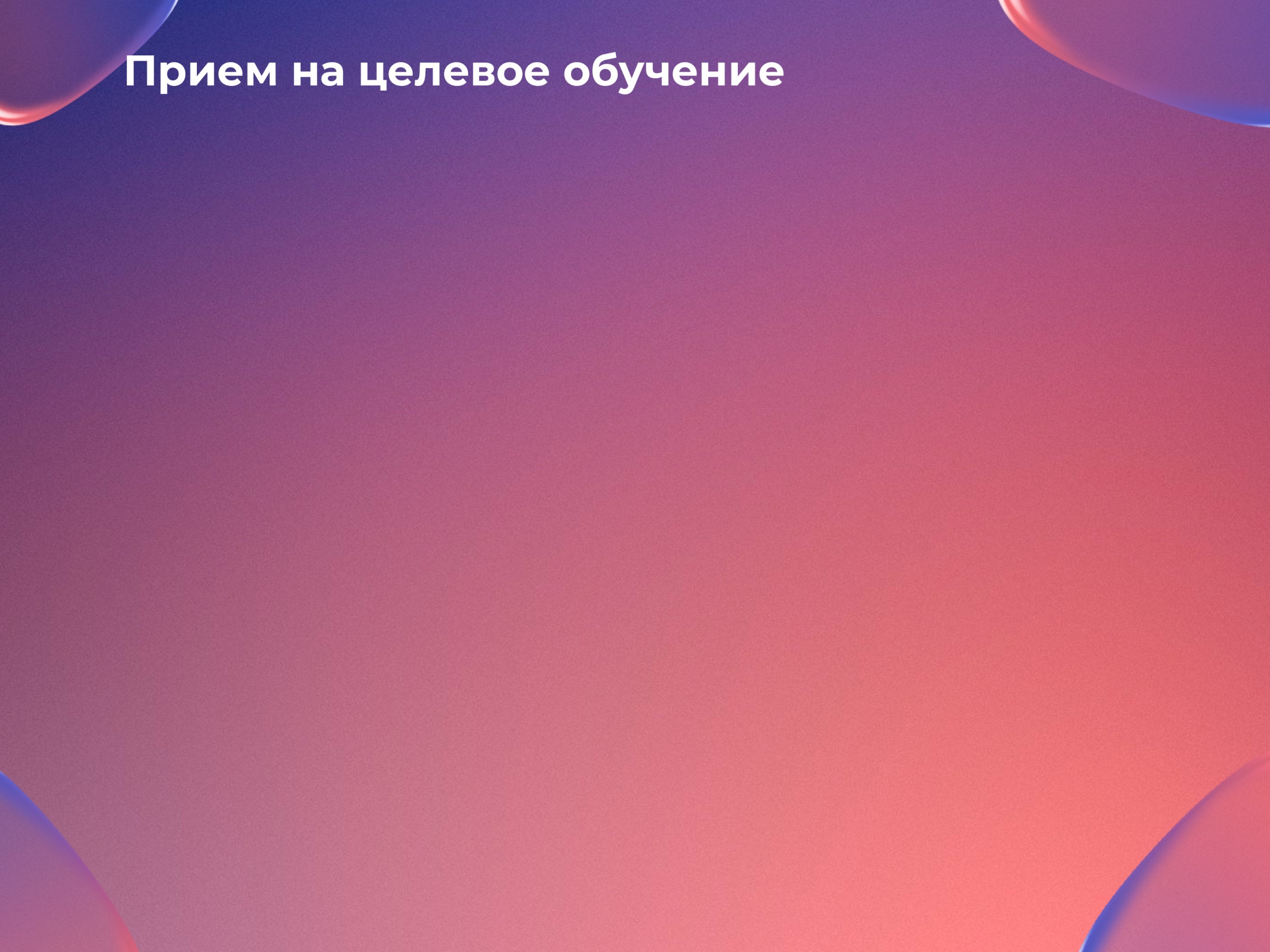 Существенными условиями договора о целевом обучении являются:
1) обязательства заказчика целевого обучения:
а) по организации предоставления и (или) предоставлению гражданину, заключившему договор о целевом обучении, в период обучения мер поддержки, включая меры материального стимулирования, оплату дополнительных платных образовательных услуг, оказываемых за рамками образовательной программы, осваиваемой в соответствии с договором о целевом обучении, предоставление в пользование и (или) оплату жилого помещения в период обучения, и (или) других мер;
б) по трудоустройству гражданина, заключившего договор о целевом обучении, не позднее срока, установленного договором о целевом обучении, с указанием места осуществления трудовой деятельности в соответствии с полученной квалификацией;
2) обязательства гражданина, заключившего договор о целевом обучении:
а) по освоению образовательной программы, указанной в договоре о целевом обучении (с возможностью изменения образовательной программы и (или) формы обучения по согласованию с заказчиком целевого обучения);
б) по осуществлению трудовой деятельности в течение не менее трех лет в соответствии с полученной квалификацией с учетом трудоустройства в срок, установленный таким договором.
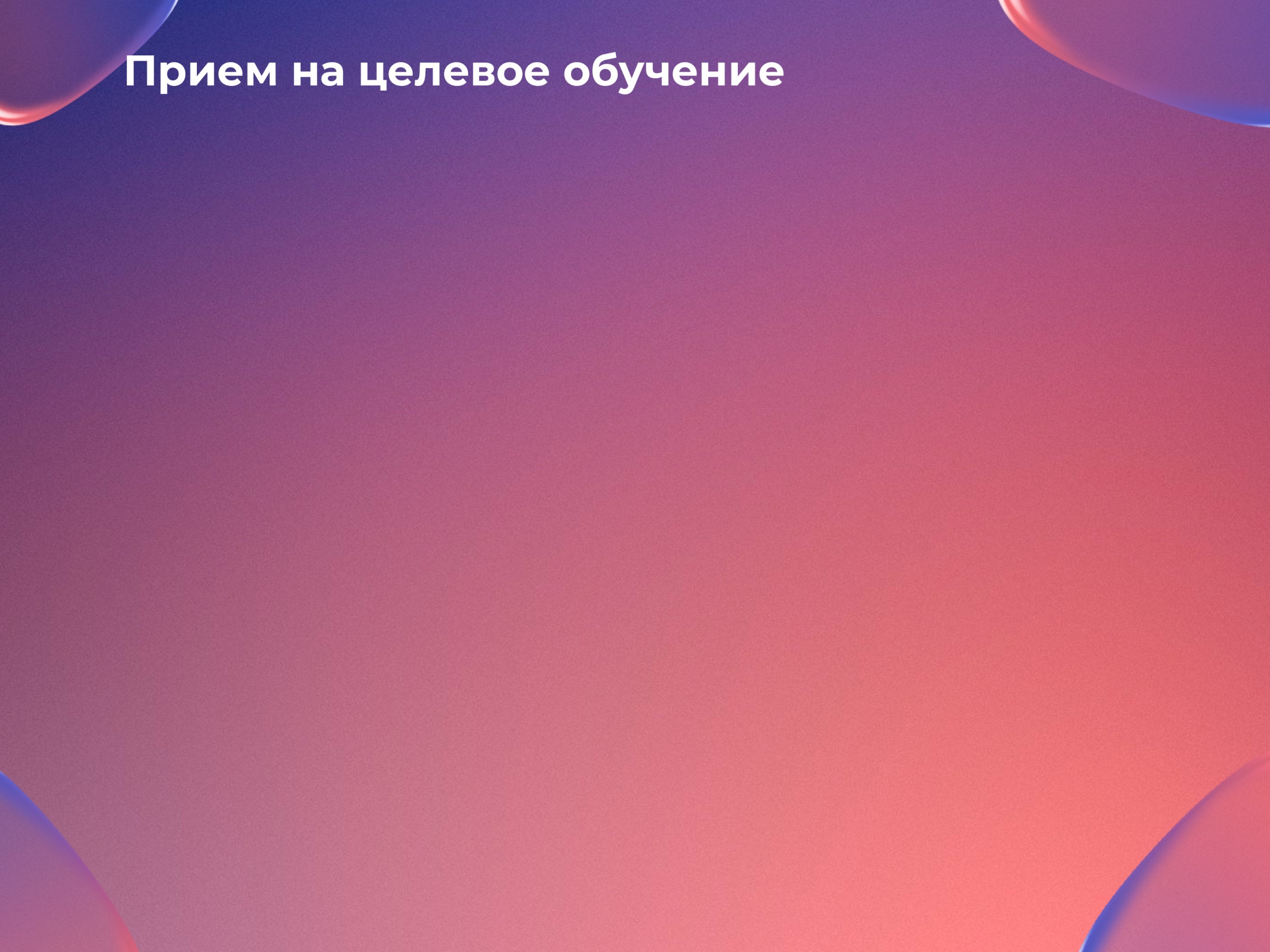 В случаях неисполнения заказчиком целевого обучения обязательства по трудоустройству гражданина или гражданином обязательства по осуществлению трудовой деятельности в течение трех лет заказчик целевого обучения или гражданин, принятый на целевое обучение, выплачивает организации, осуществляющей образовательную деятельность, в которой обучался гражданин, штраф в размере расходов федерального бюджета, осуществленных на обучение гражданина.
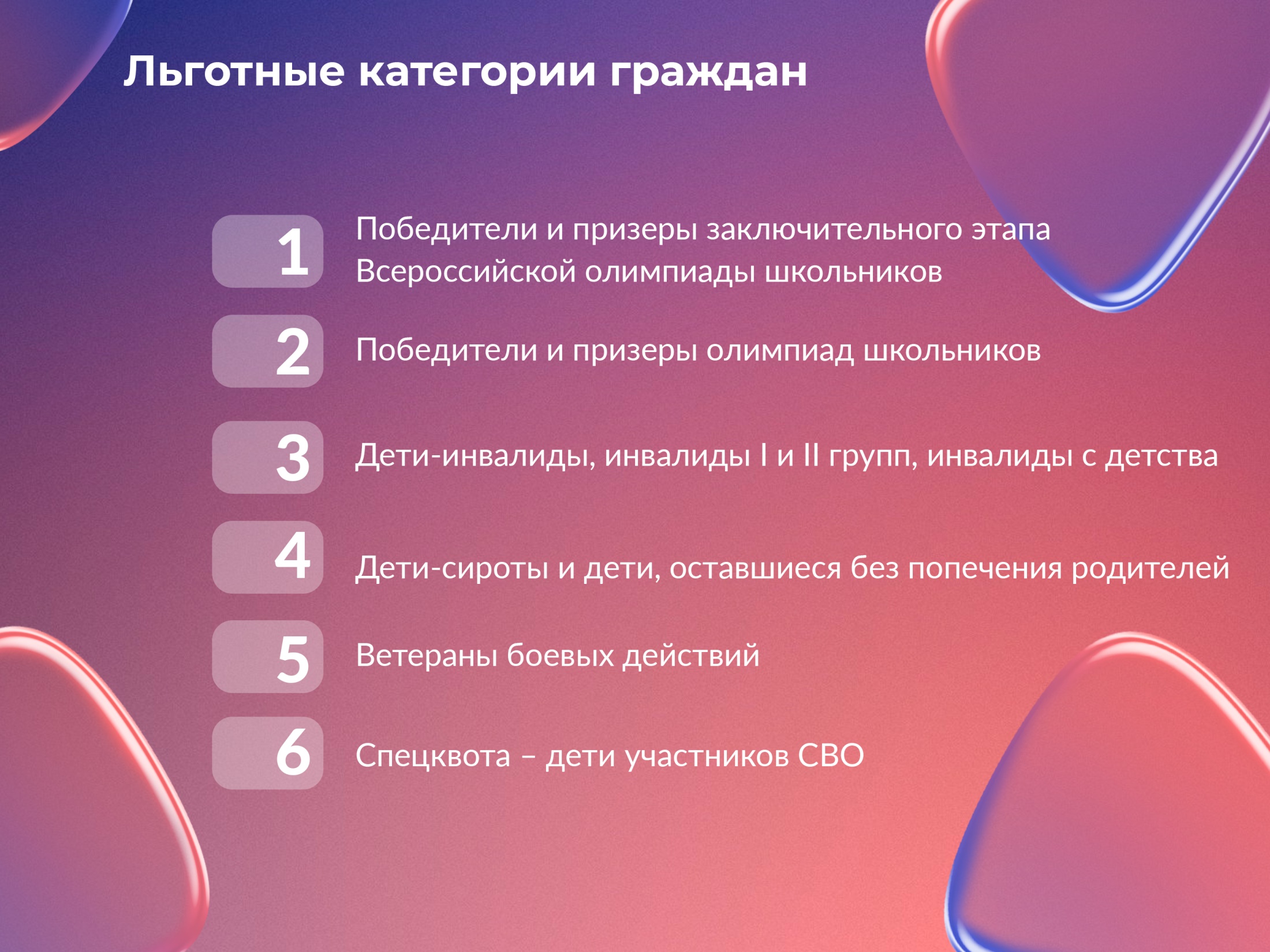 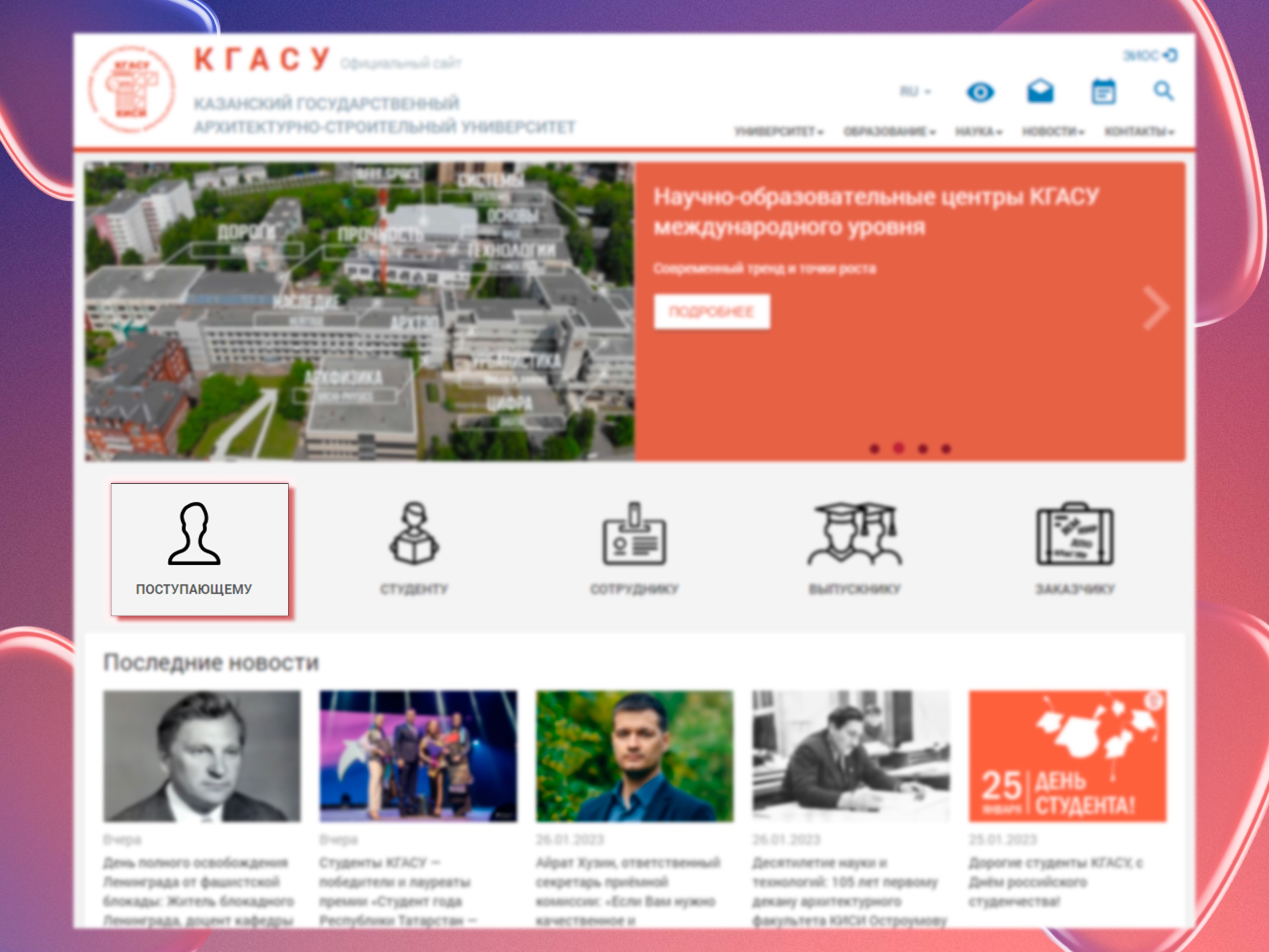 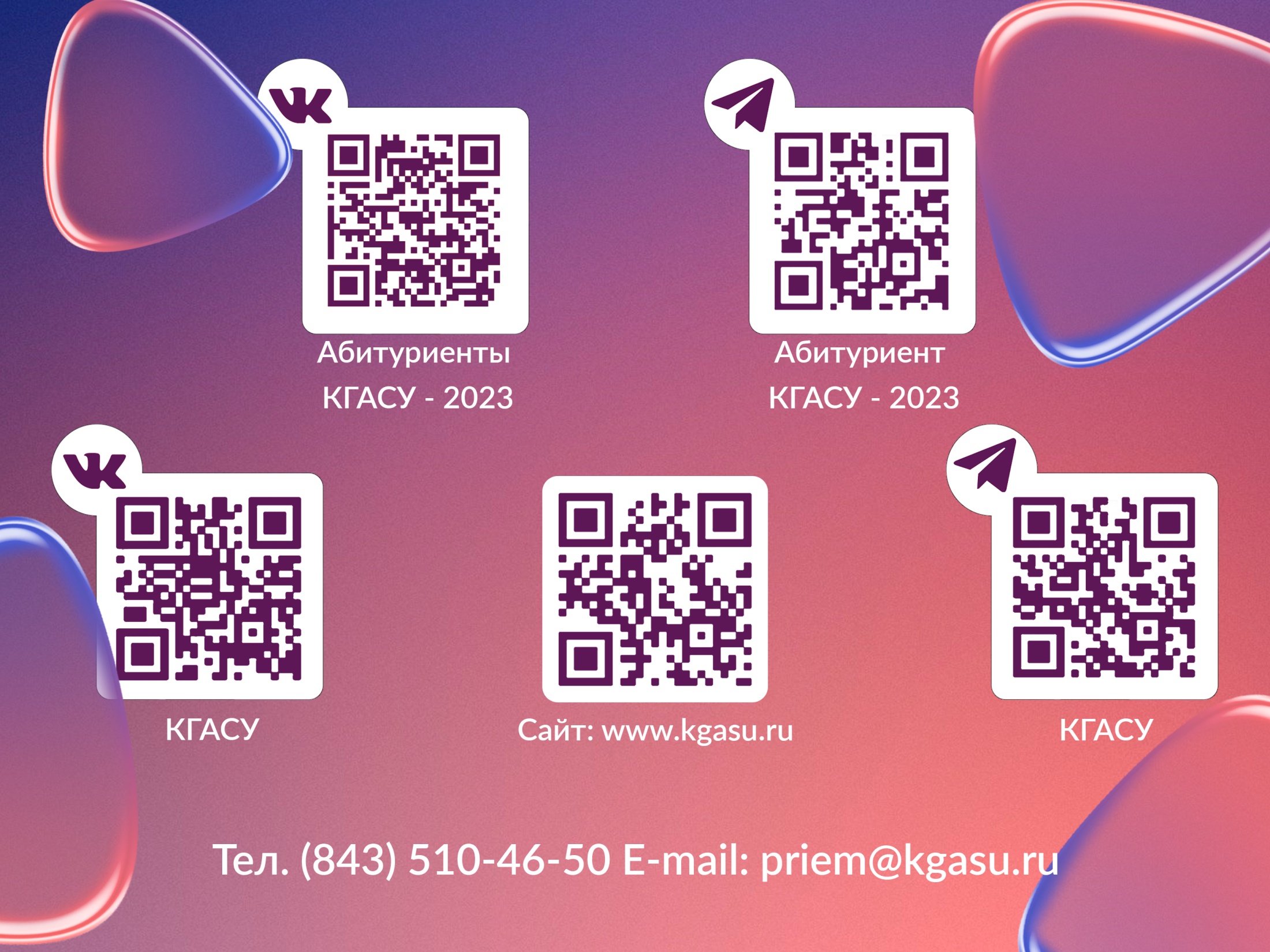